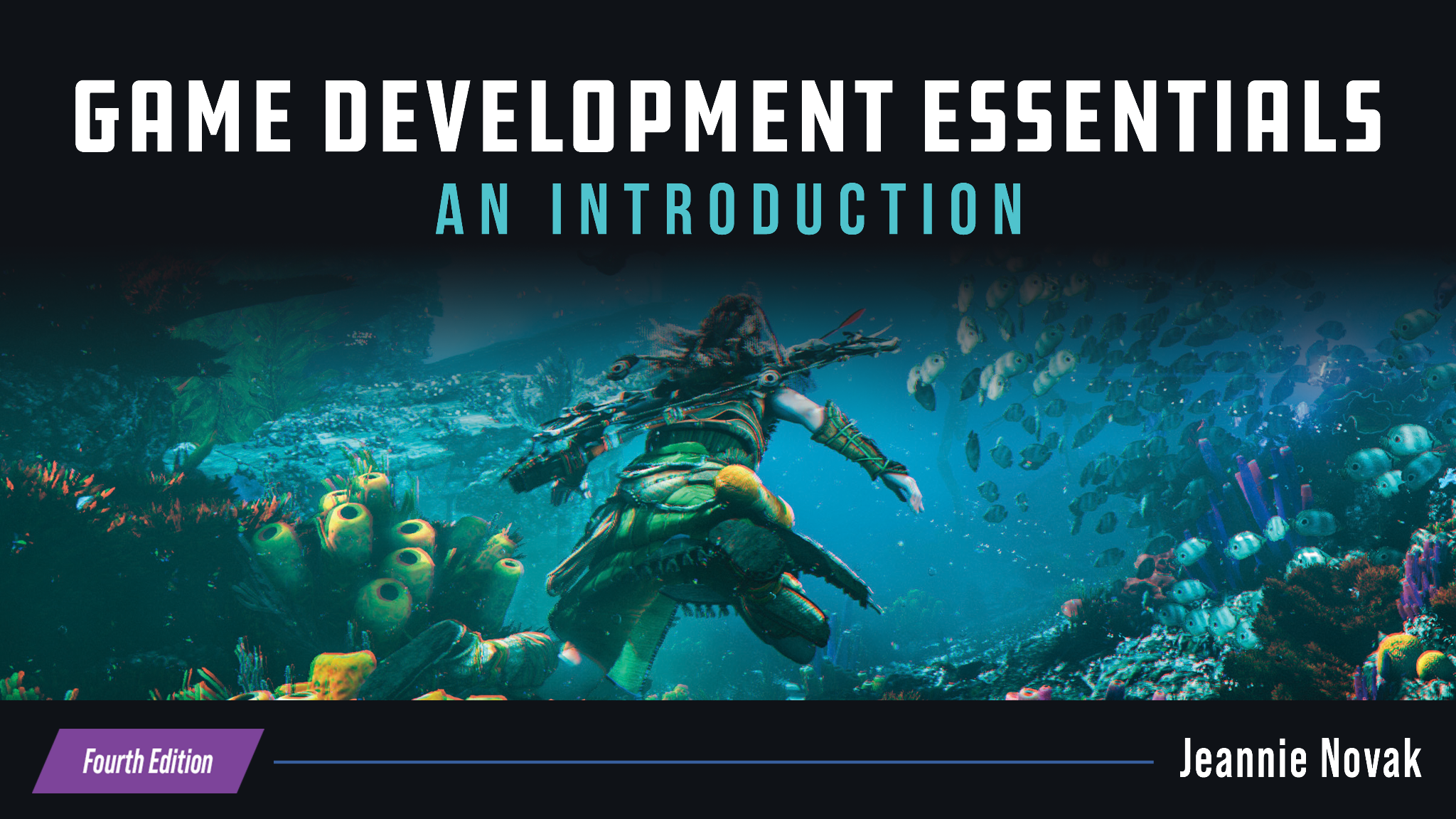 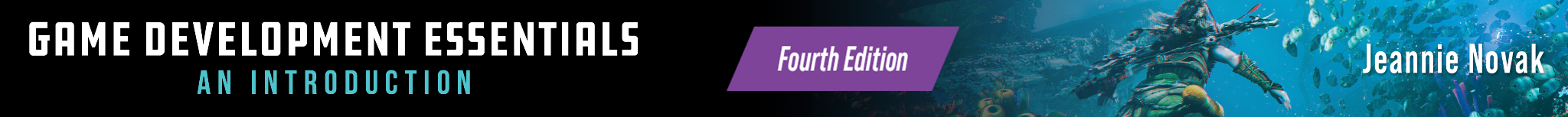 CHAPTER 12
MARKETING & MAINTENANCEDEVELOPING THE COMMUNITY
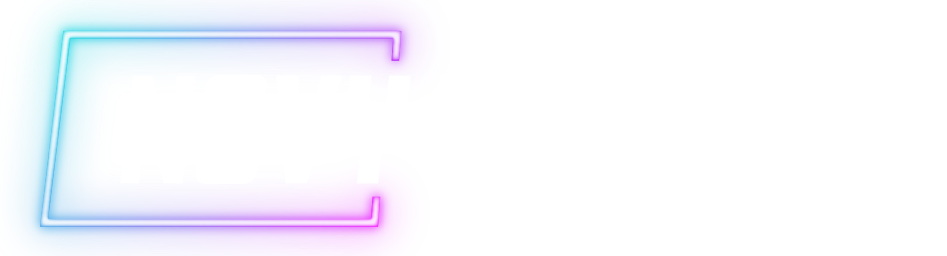 © 2022, 2024 Jeannie Novak All rights reserved.
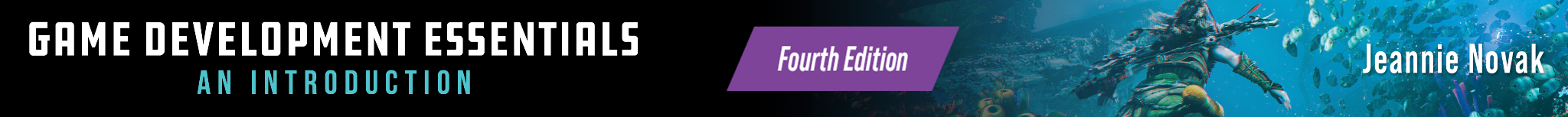 CHAPTER OBJECTIVES
After reading this chapter, you should be able to:
Describe the respective functions of the roles associated with marketing—such as advertising, promotion, public relations, and sales.
Explain the functions of game customer support and community management.
Point out the characteristics of player communities—and how they’re created and maintained.
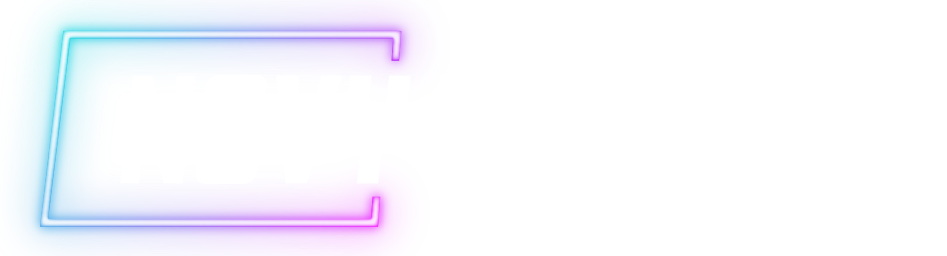 © 2022, 2024 Jeannie Novak All rights reserved.
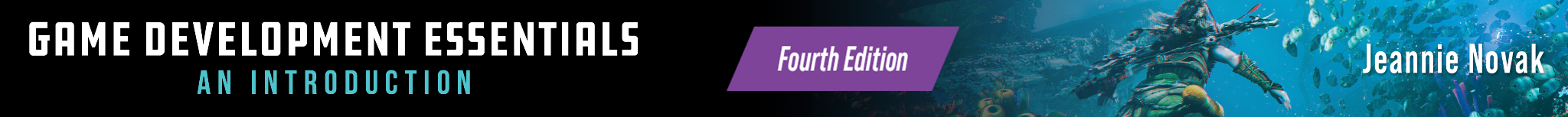 Marketing
Promotion
Credit: Grinding Gear Games
Credit: Nintendo
Credit: Devolver Digital
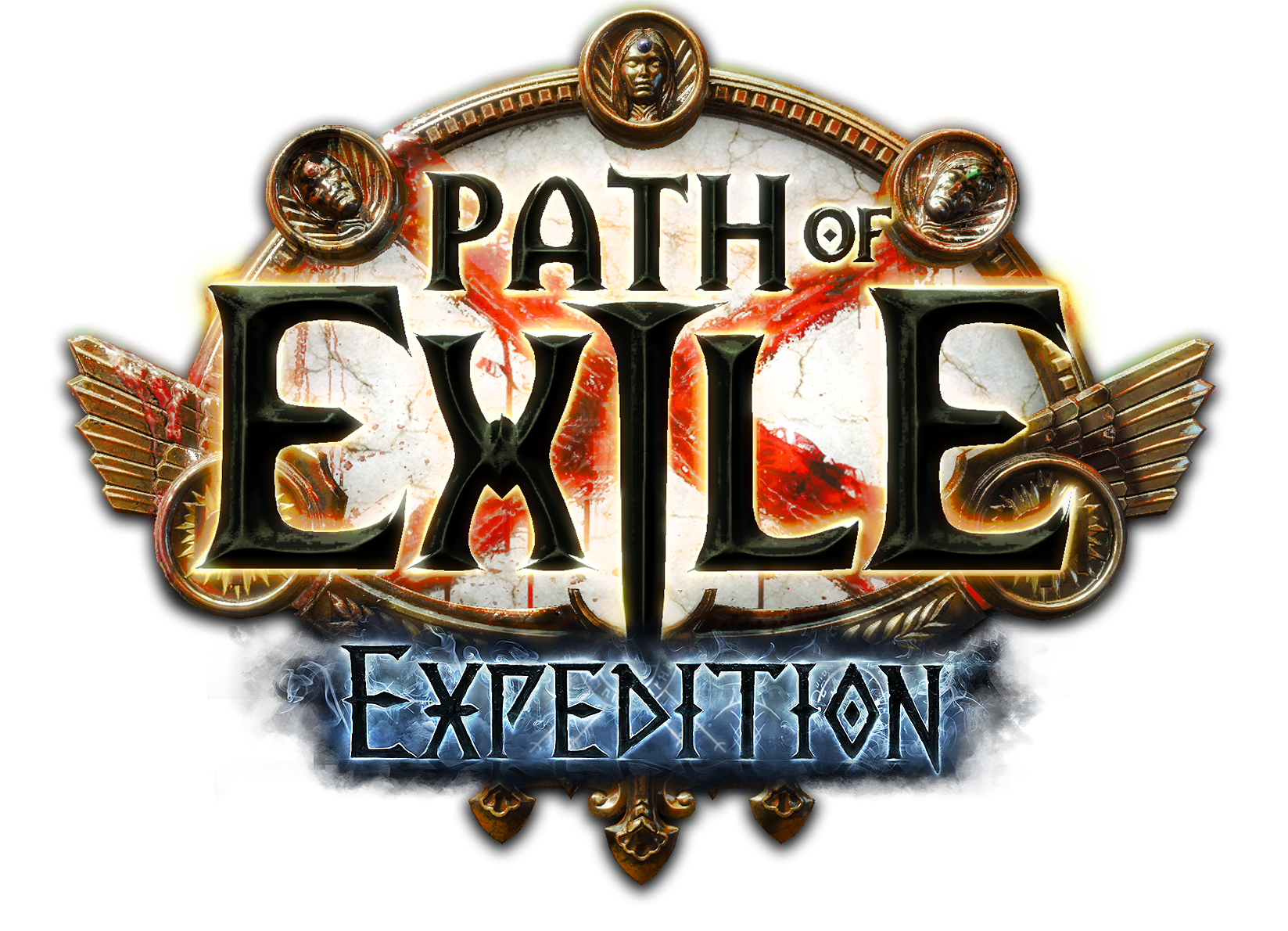 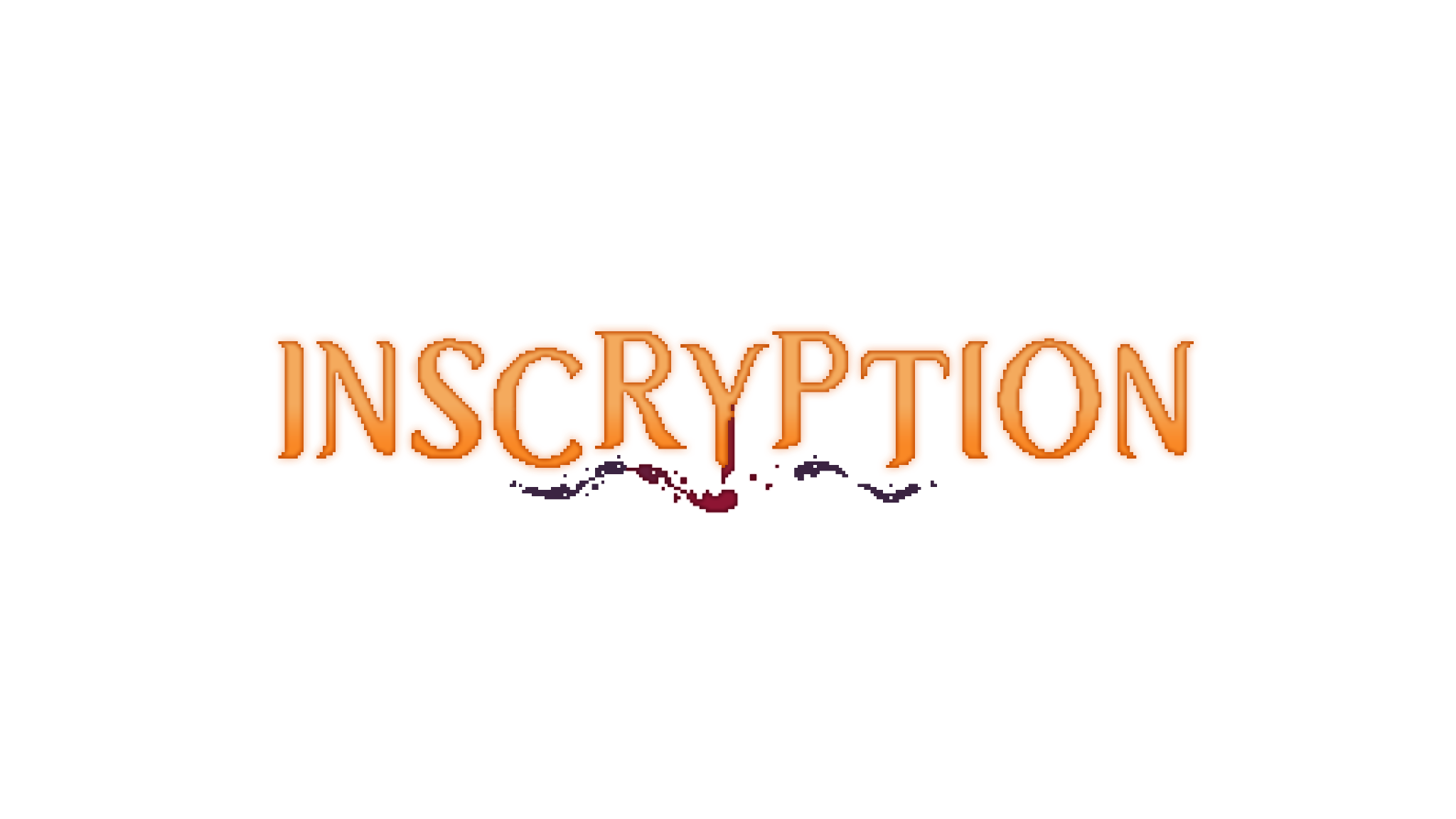 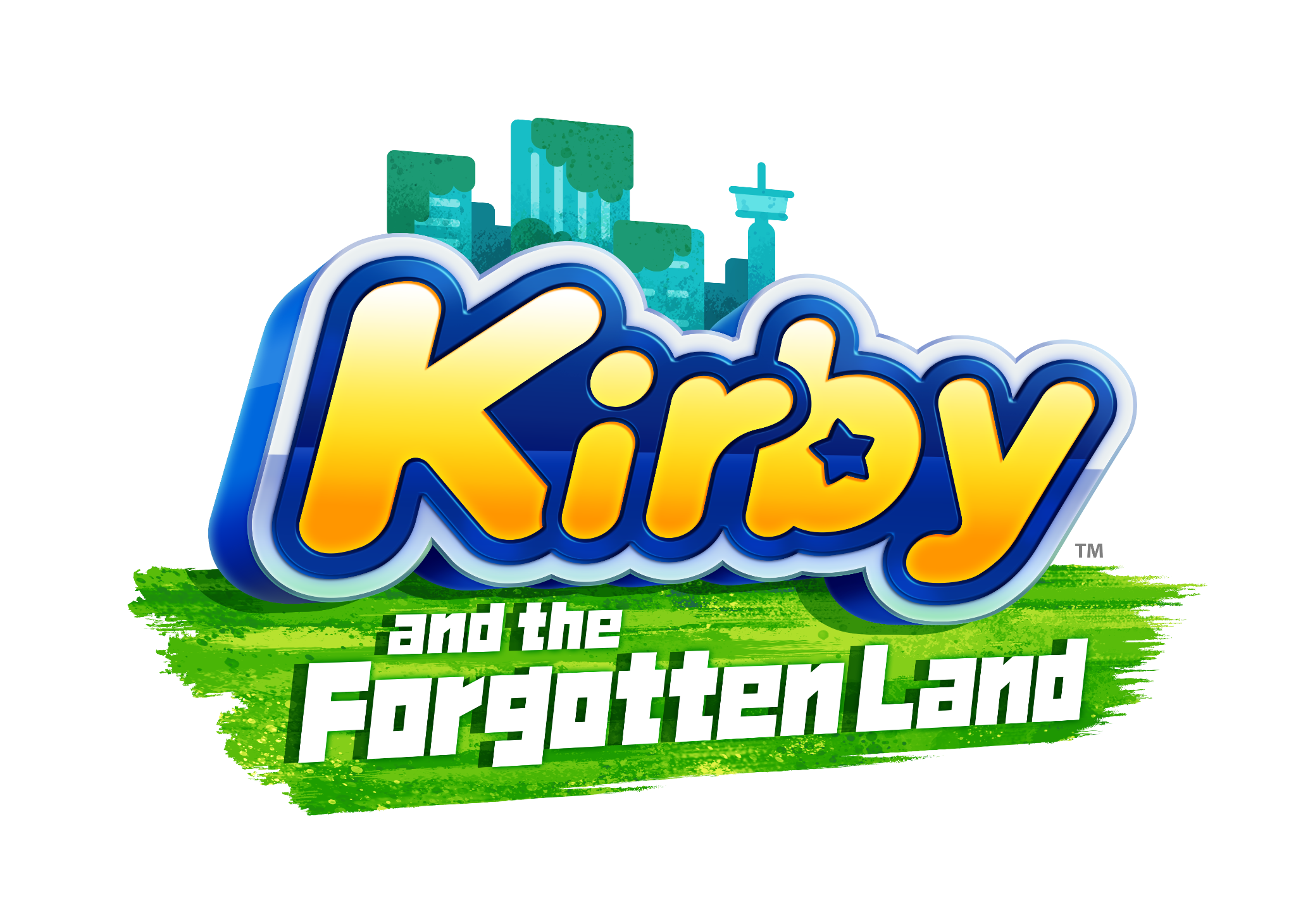 Caption: A logo is essential for a game’s branding: Inscryption - left - Kirby and the Forgotten Land  - middle - and Path of Exile: Expedition - right.
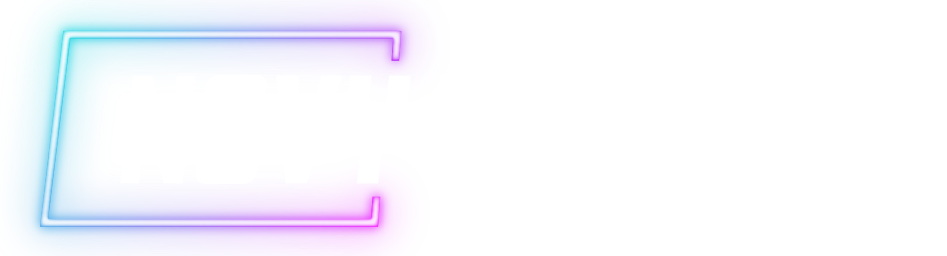 © 2022, 2024 Jeannie Novak All rights reserved.
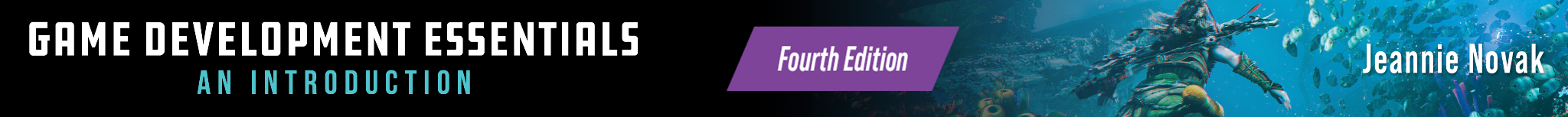 Marketing
Promotion
Credit: Team Alto
Credit: Devolver Digital
Credit: Kaizen Game Works
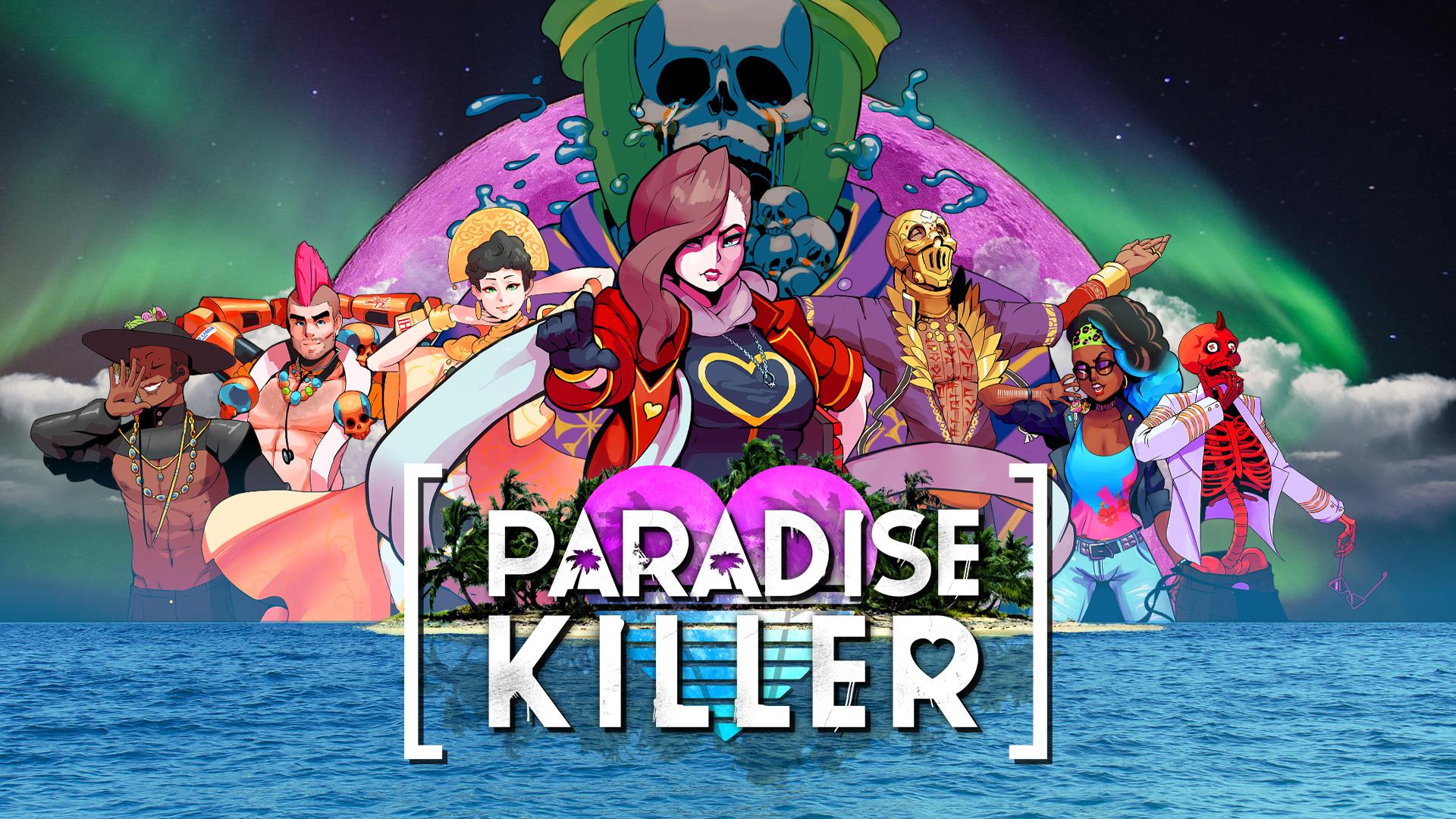 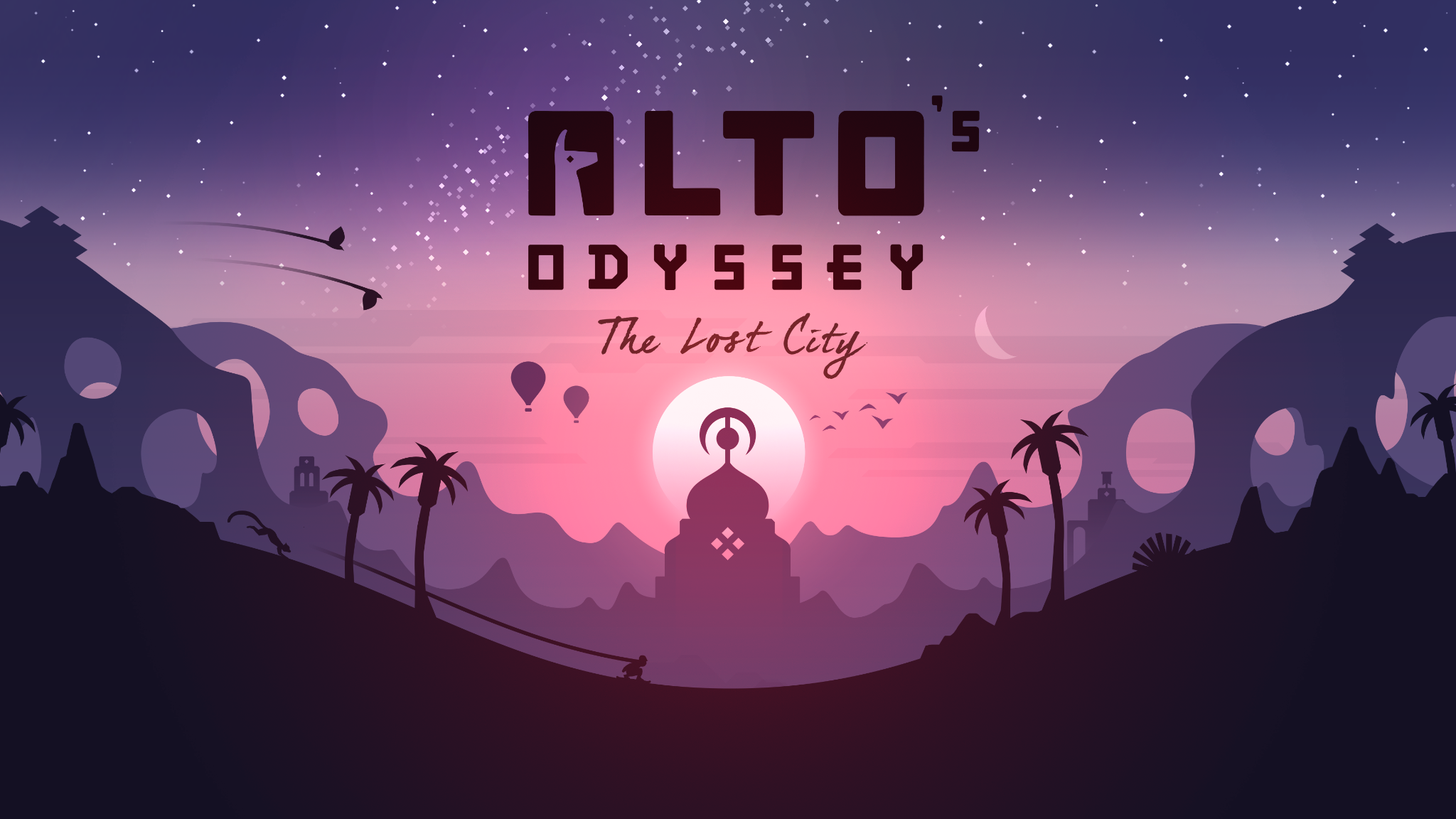 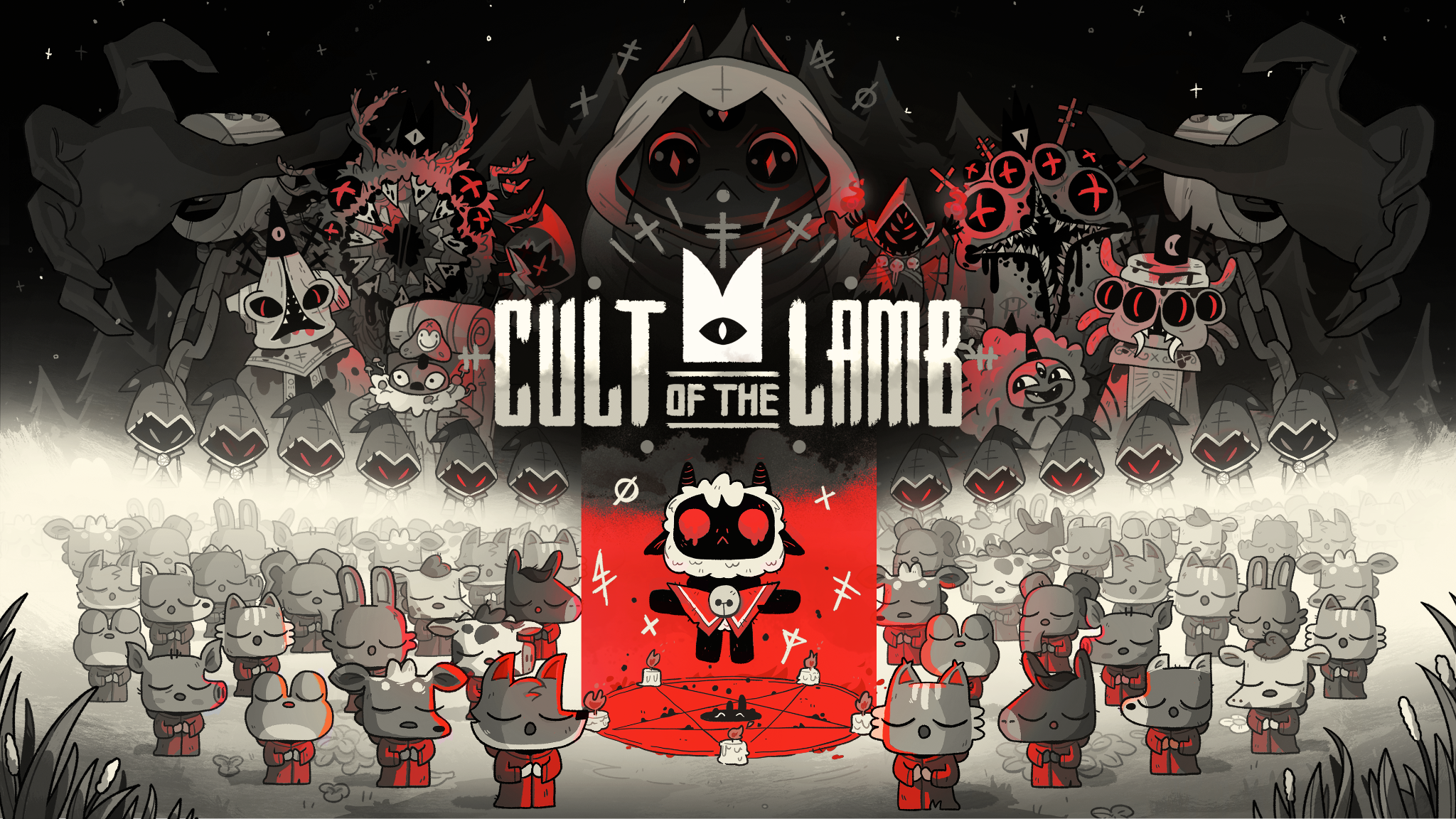 Caption: Key art features a background against the logo that incorporates the game’s style: Cult of the Lamb - left - Alto’s Odyssey: The Lost City - middle - and Paradise Killer - right.
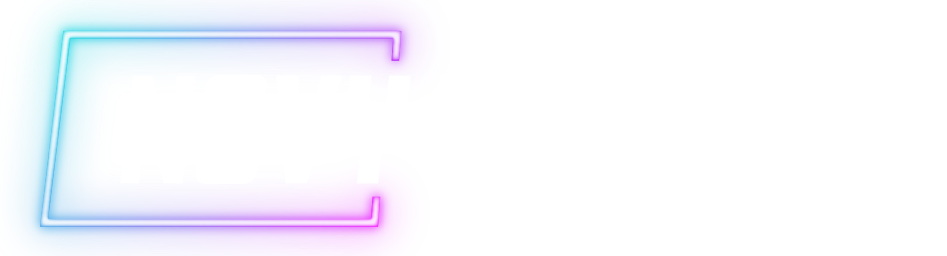 © 2022, 2024 Jeannie Novak All rights reserved.
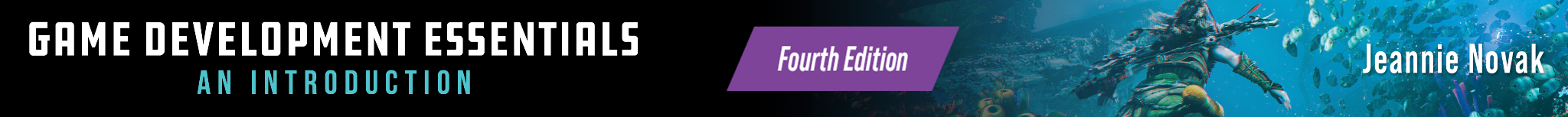 Marketing
Sales
Credit: Gamerscore Blog (flickr)
Credit: Mike Mozart (flickr)
Credit: Mike Mozart (flickr)
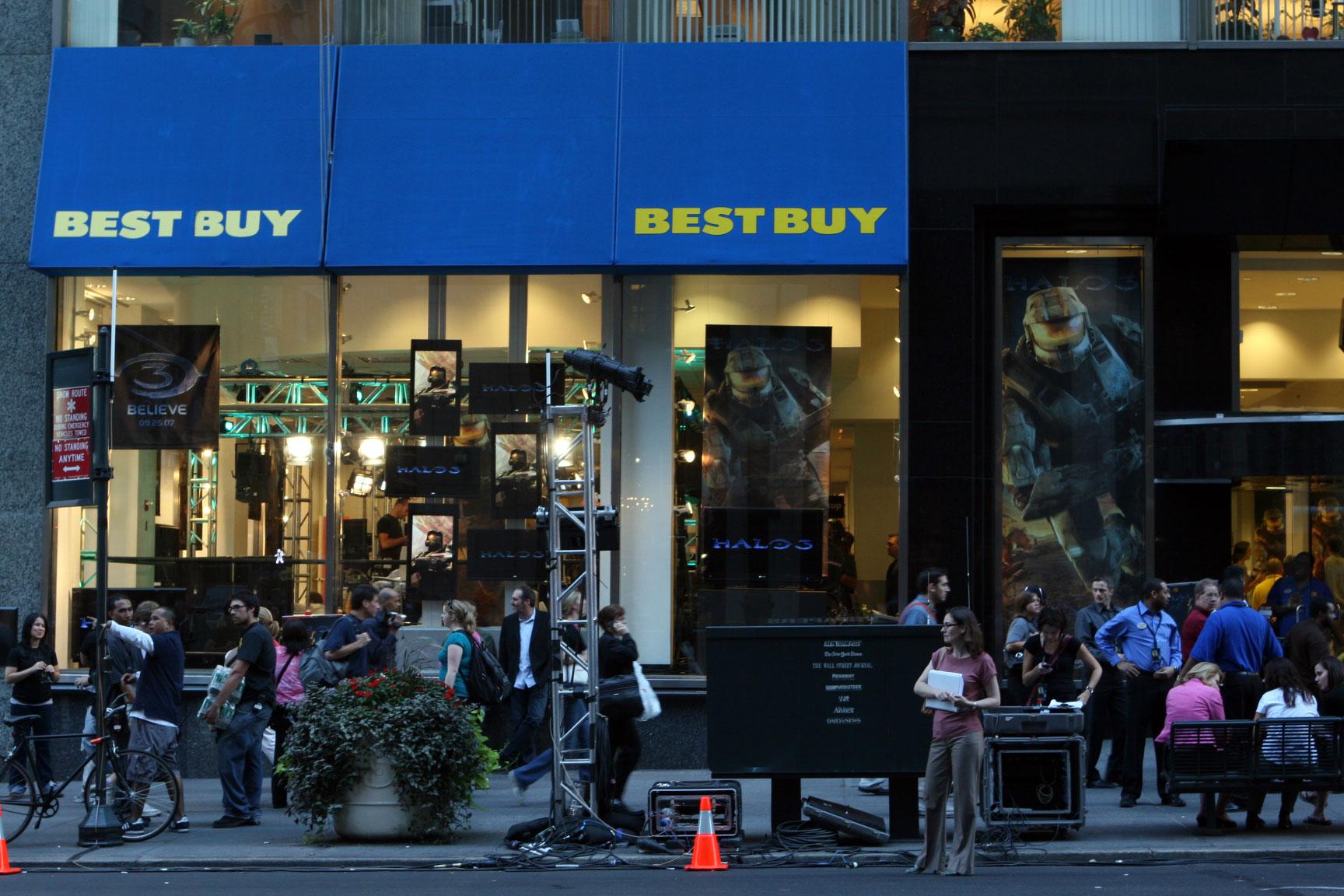 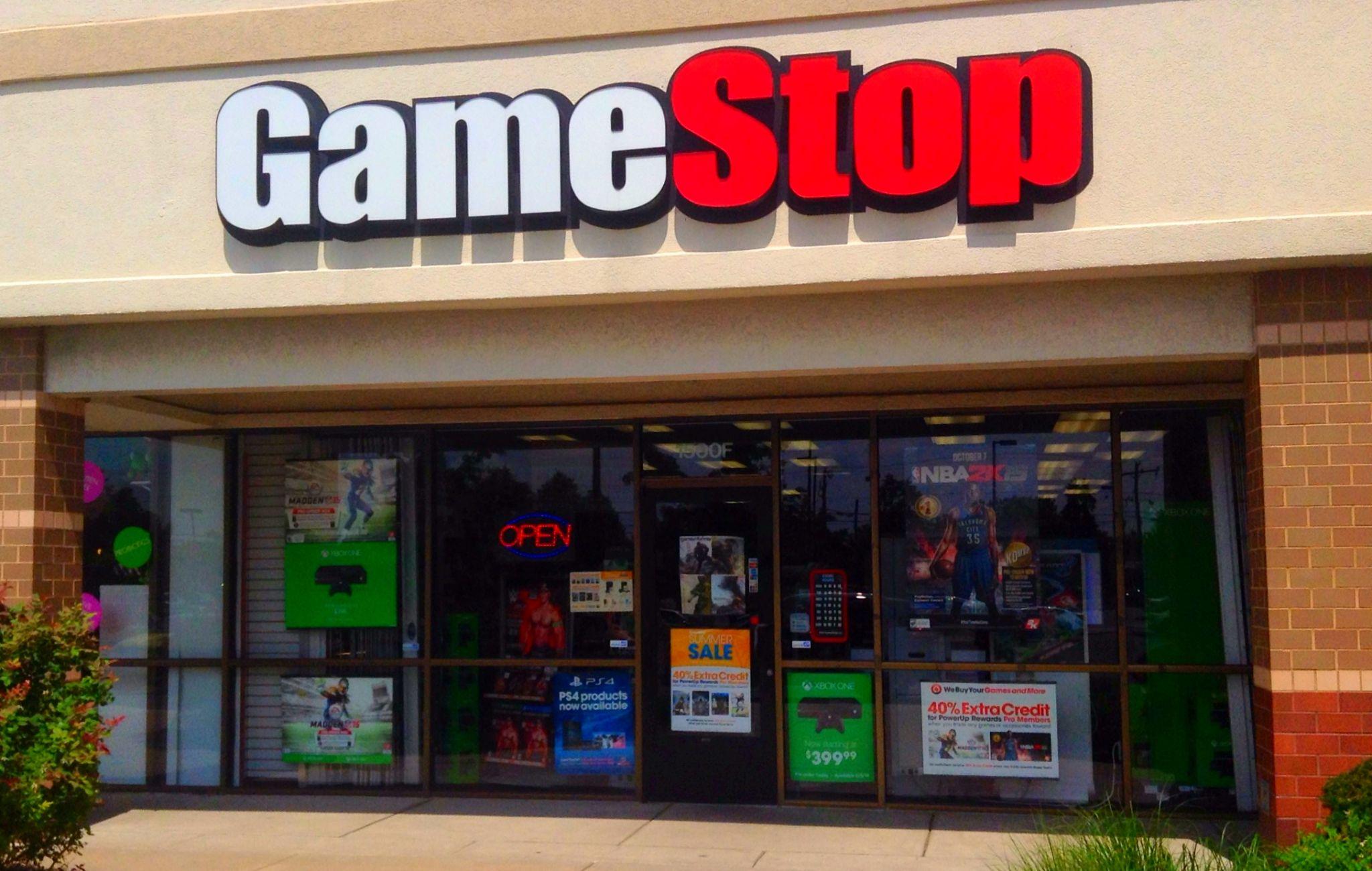 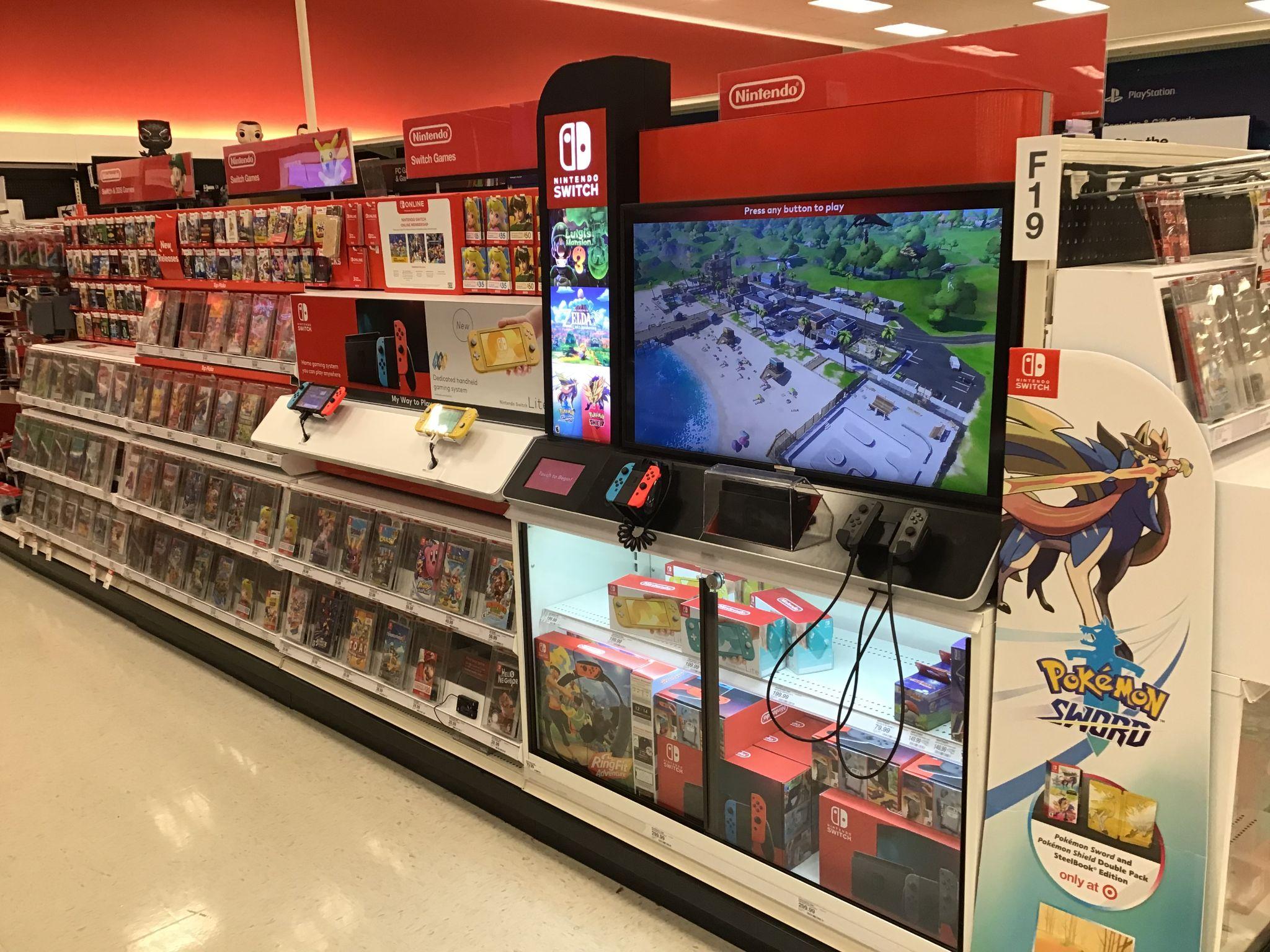 Caption: Brick-and-mortar retailers such as Best Buy - left - GameStop - middle - and Target - right - make use of point-of-purchase (PoP) displays and posters to help sell physical product.
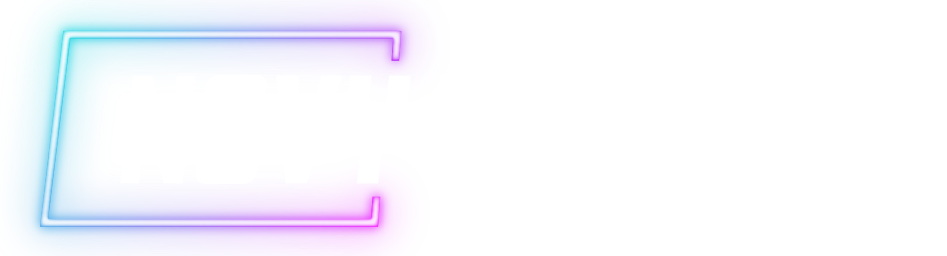 © 2022, 2024 Jeannie Novak All rights reserved.
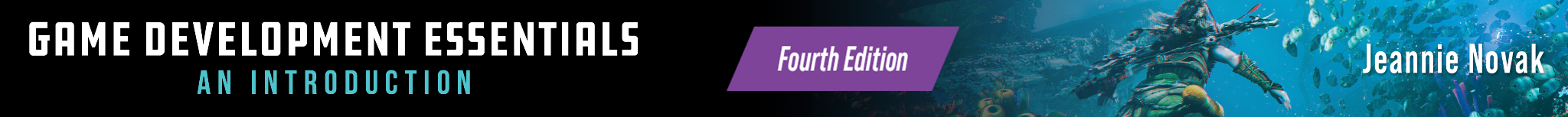 Marketing
Advertising
Credit: JN
Credit: JN
Credit: JN
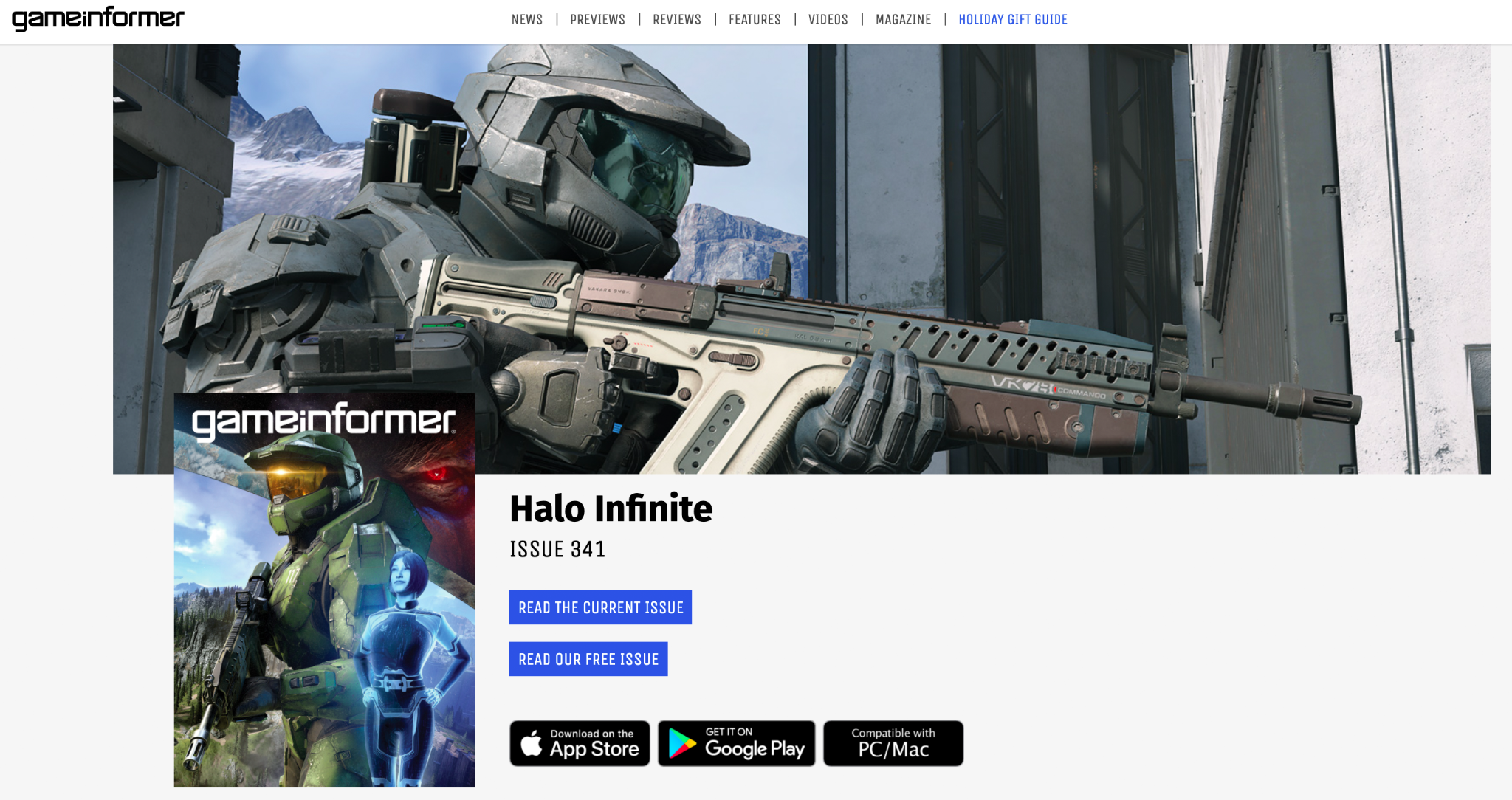 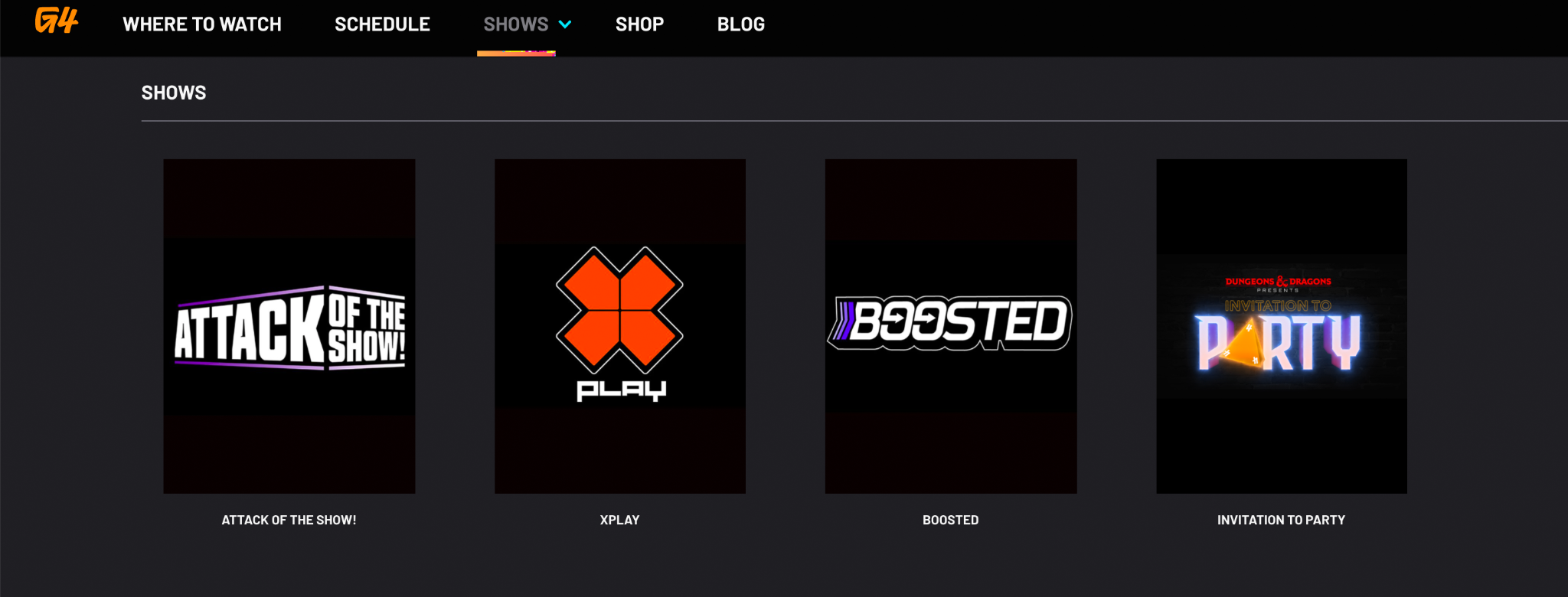 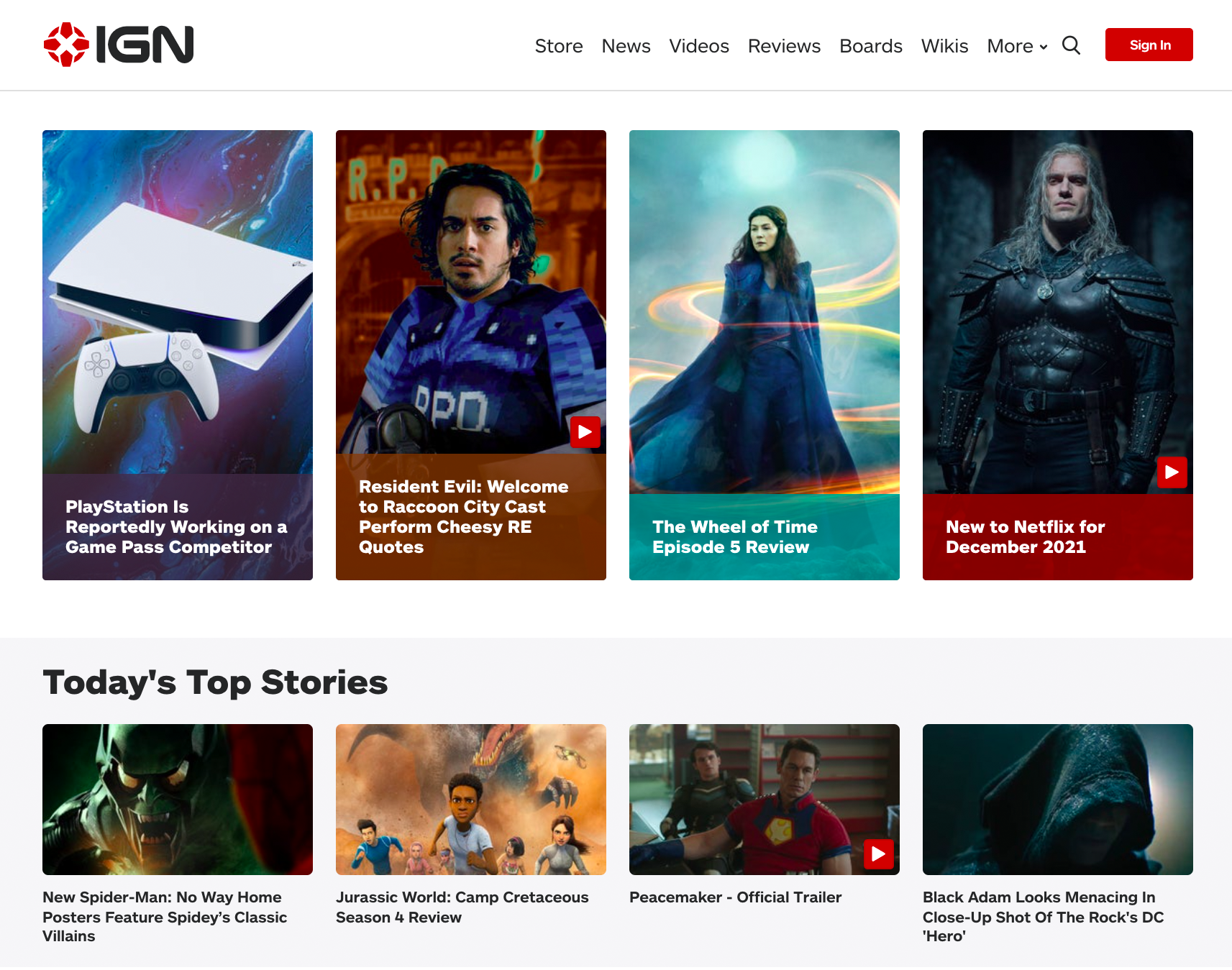 Caption: Examples of game-specific outlets include Game Informer - left - G4 - middle - and IGN - right.
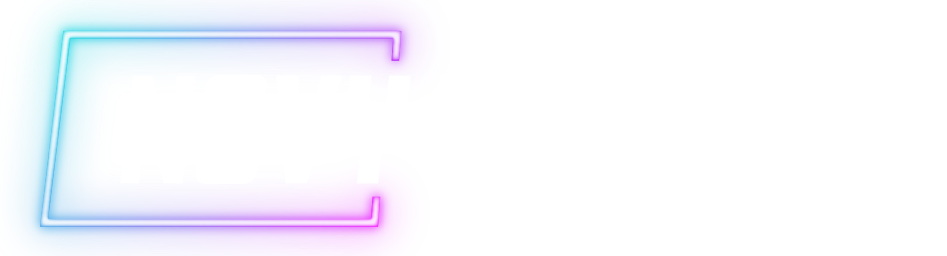 © 2022, 2024 Jeannie Novak All rights reserved.
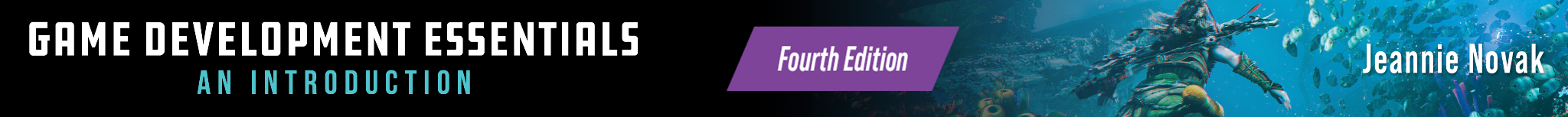 Marketing
Public Relations
Credit: JN
Credit: JN
Credit: JN
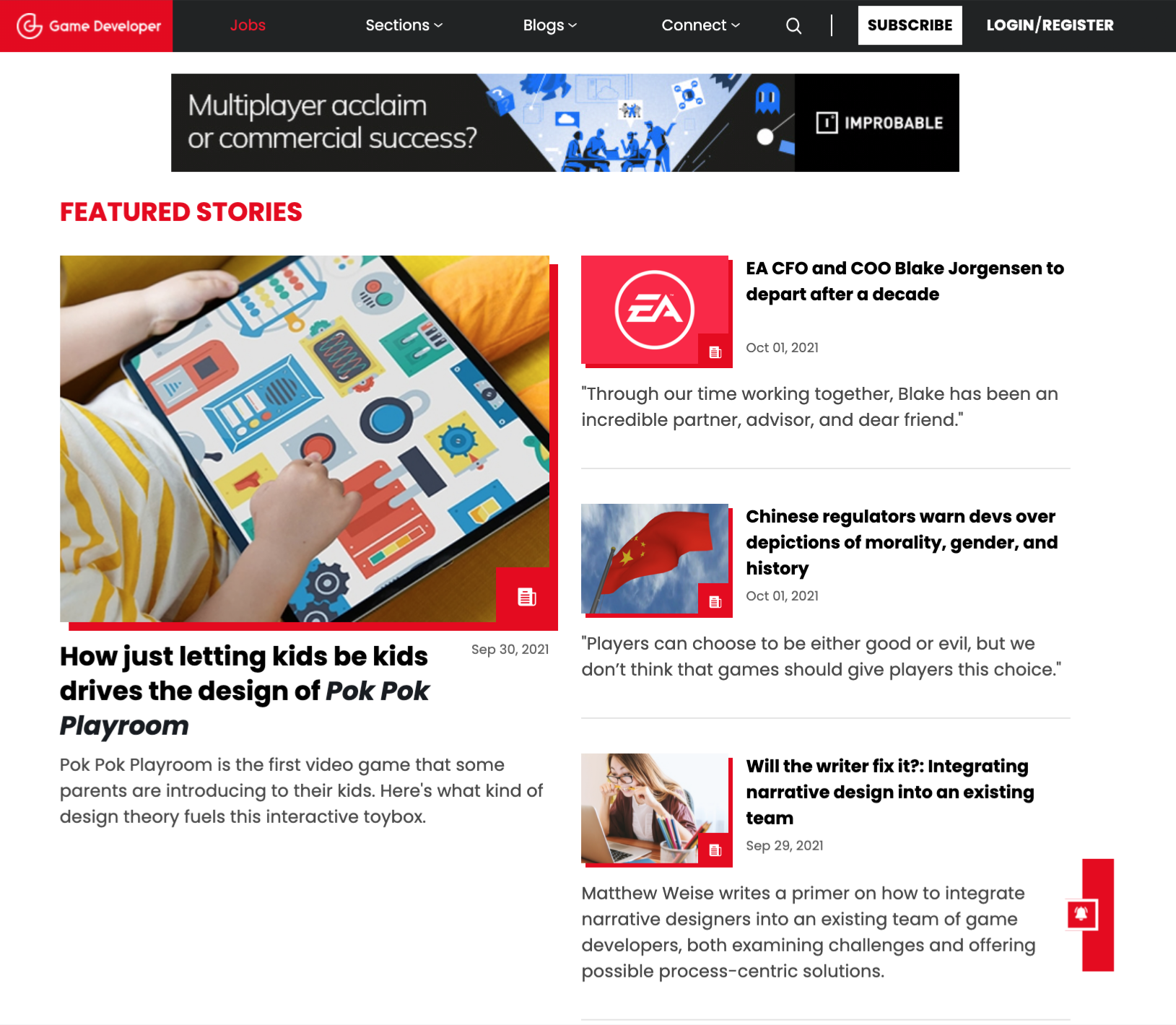 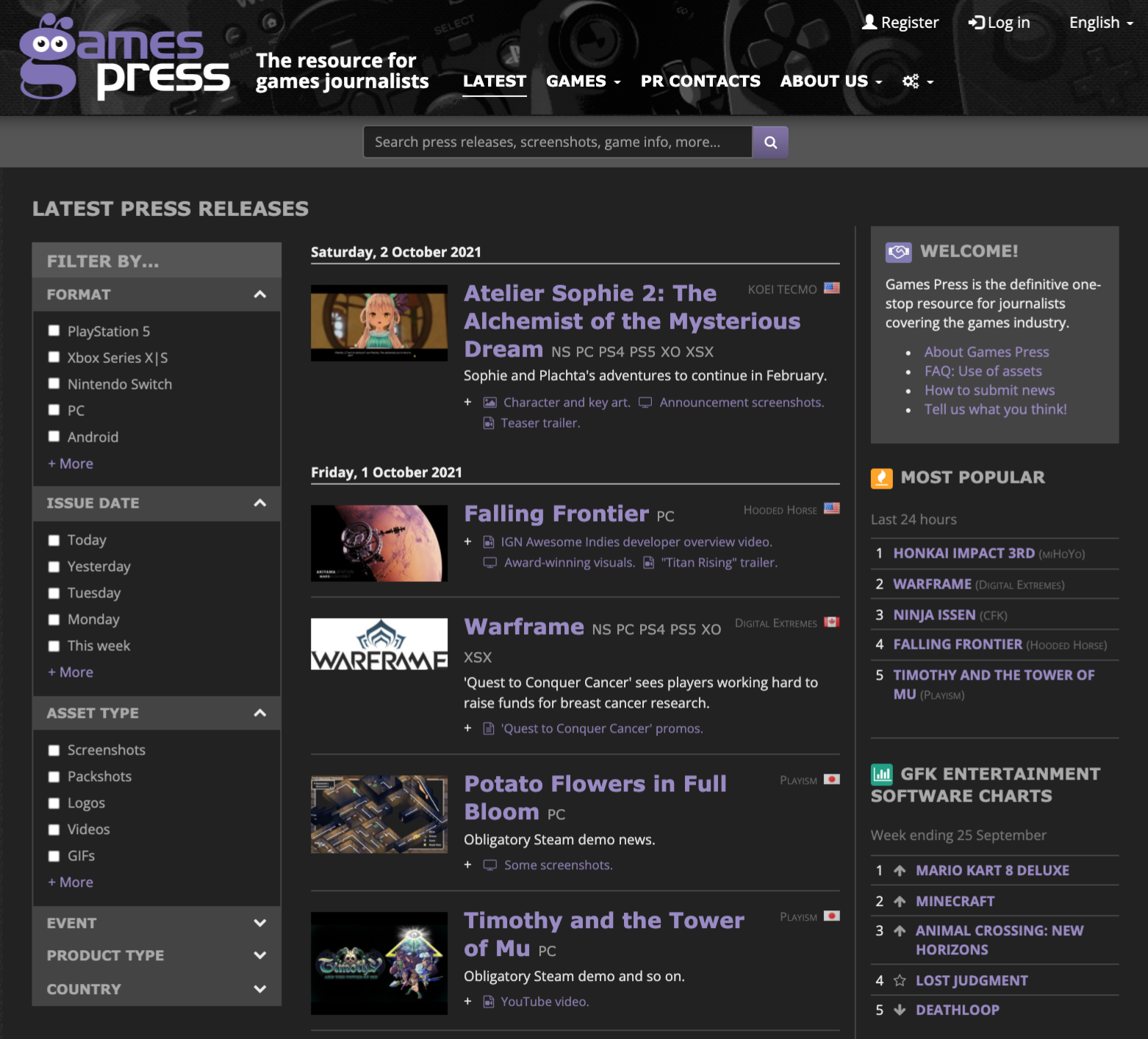 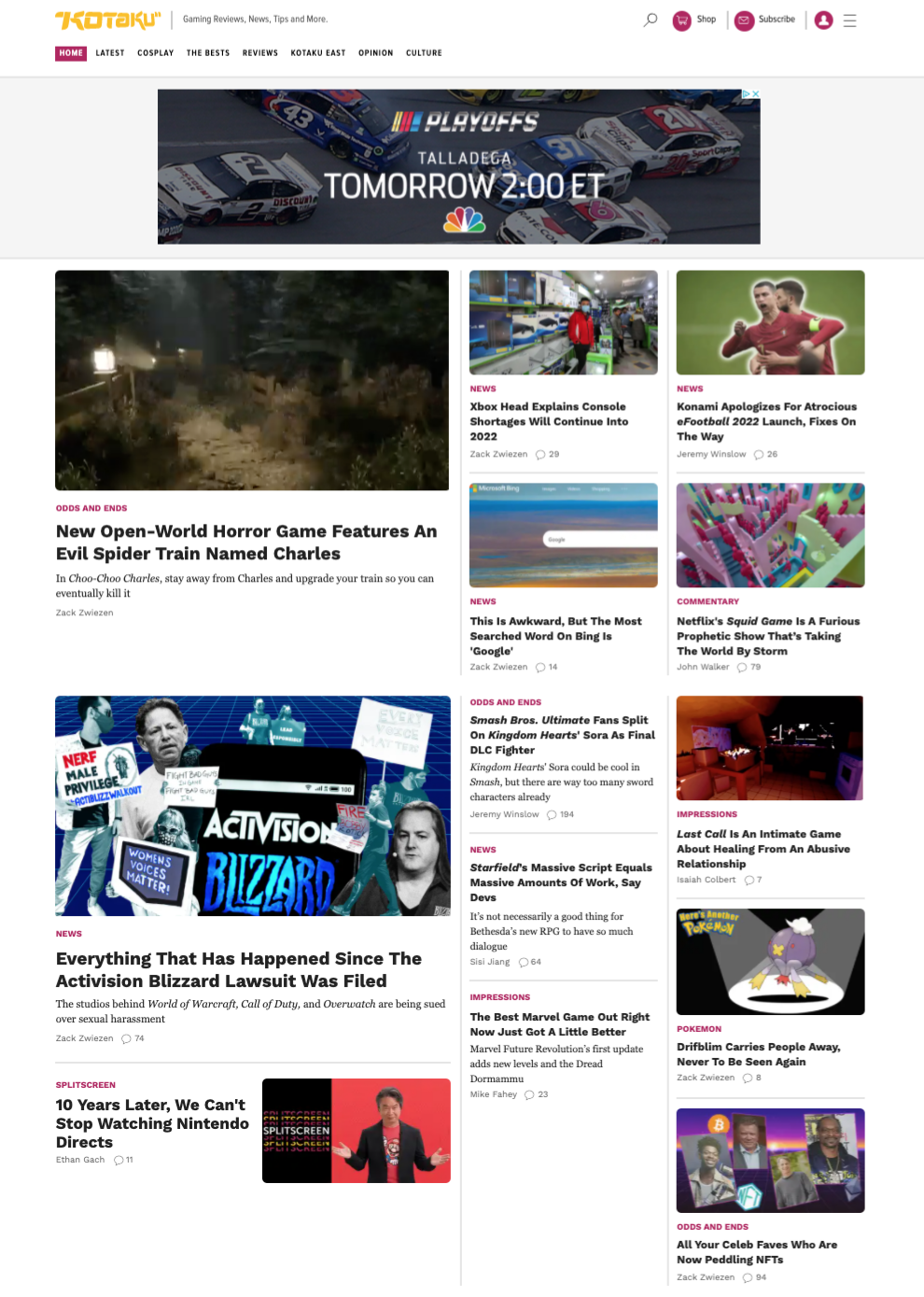 Caption: Game Developer news and information site for game developers - left - Games Press online resource for game journalists - middle - and Kotaku game blog and media site for both player and industry professional markets - right.
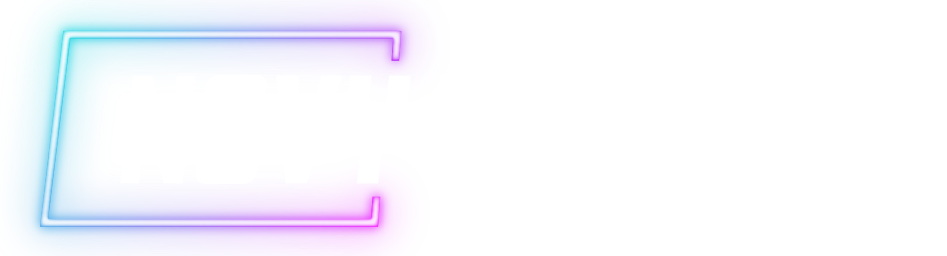 © 2022, 2024 Jeannie Novak All rights reserved.
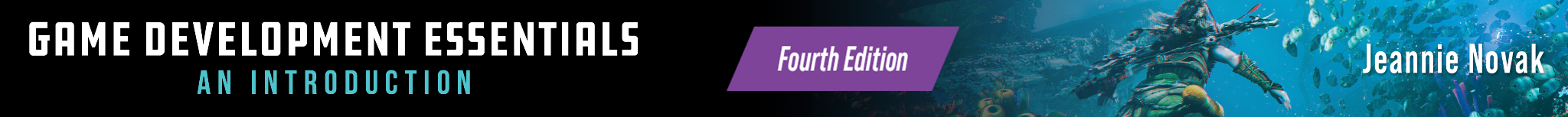 Community Management
Official Website
Credit: JN
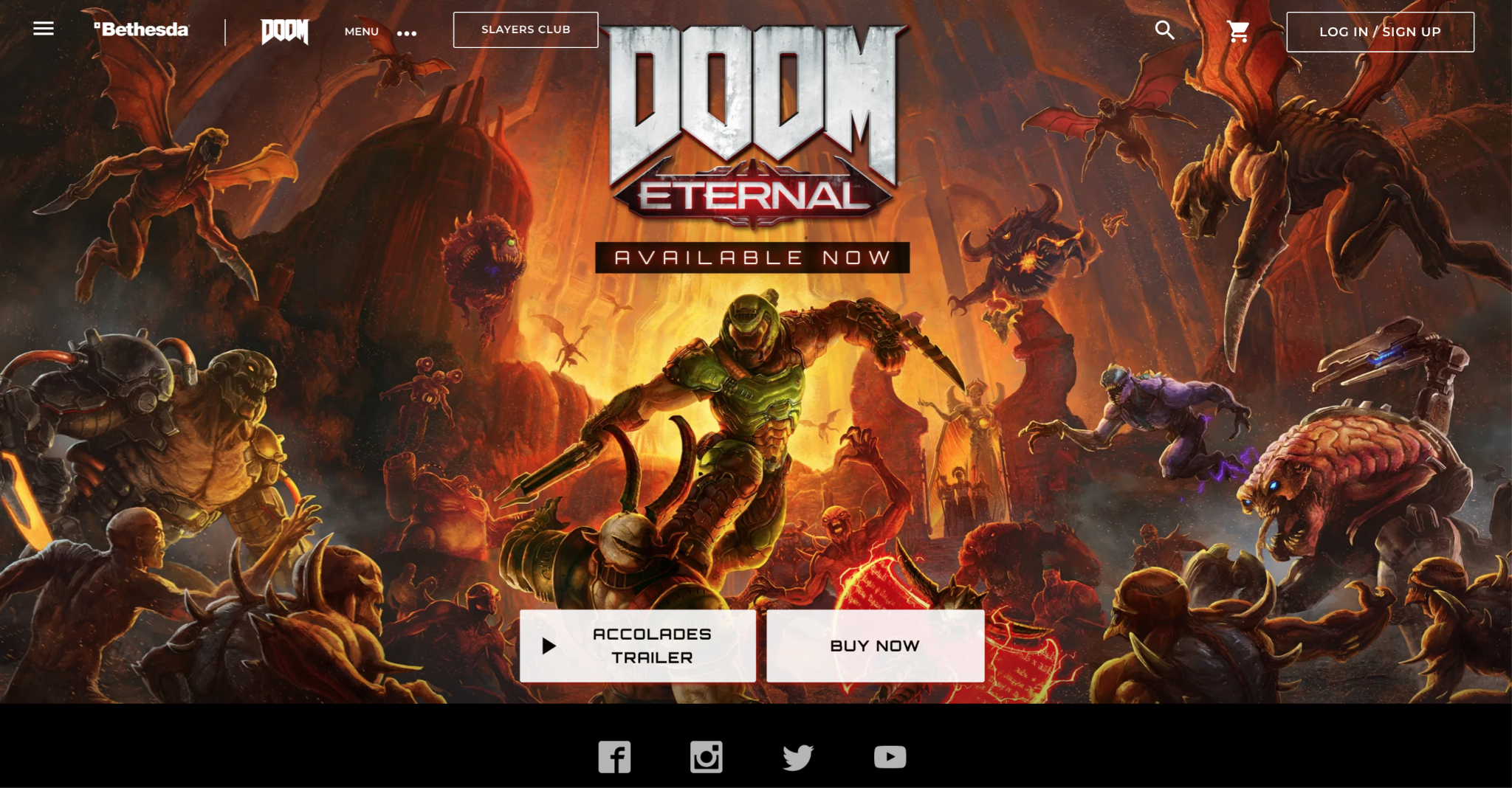 Caption: Bethesda’s official Doom Eternal website provides trailers and previews, tutorials, news, and social media links.
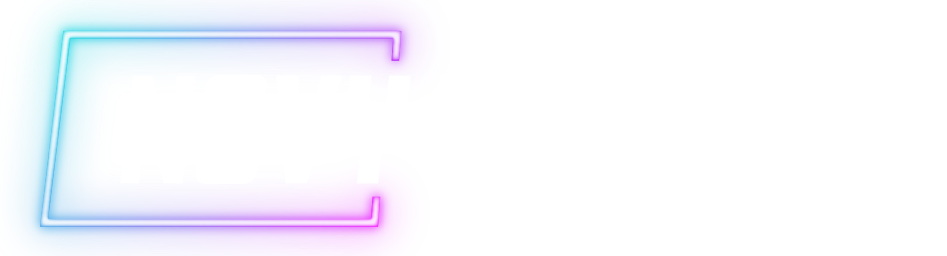 © 2022, 2024 Jeannie Novak All rights reserved.
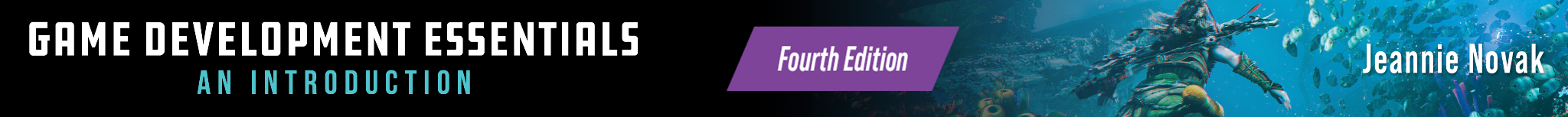 Community Management
Guides
Credit: Microsoft Corporation
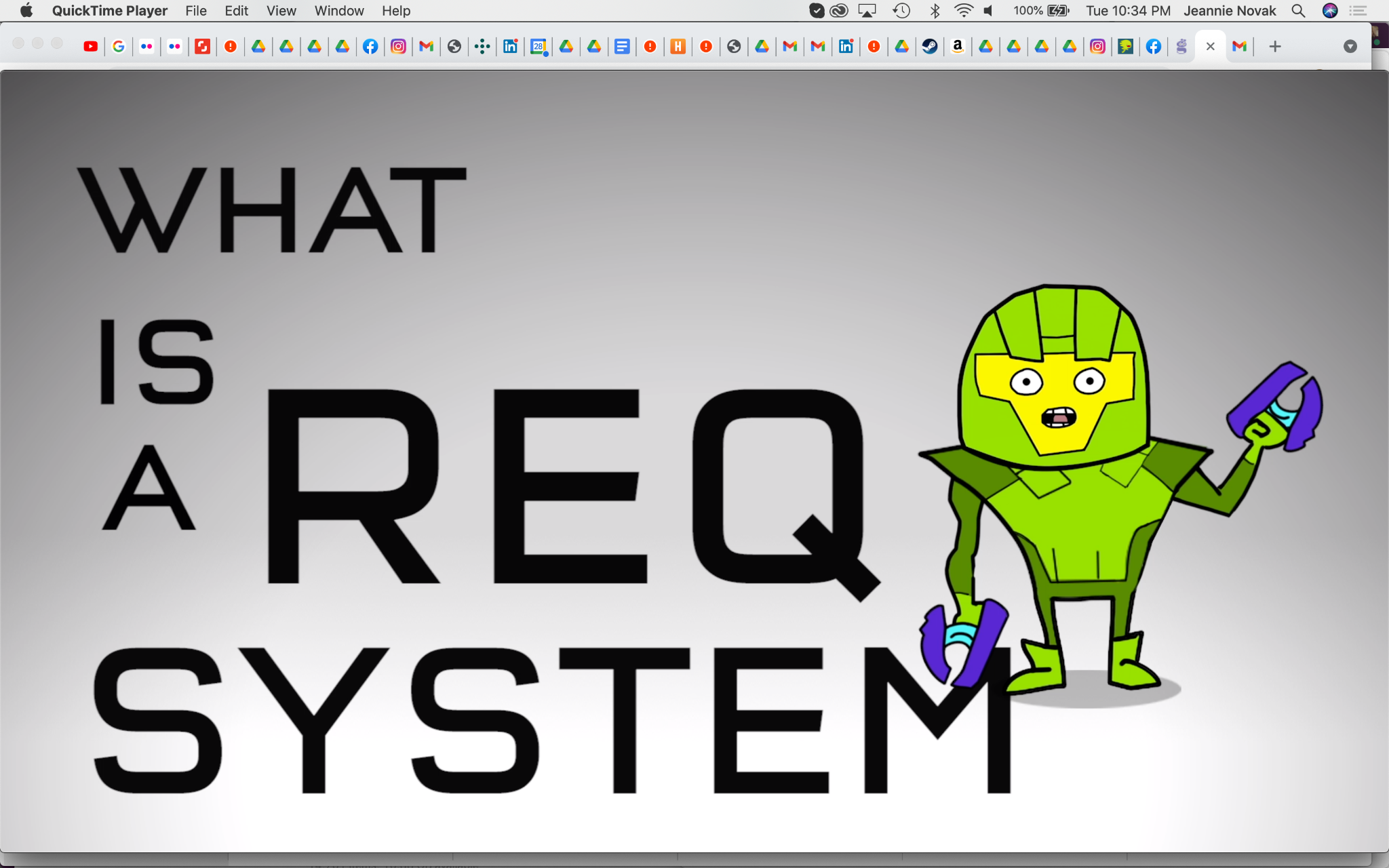 Caption: Tutorials and guides can provide useful support for players (Halo 5: Guardians REQ system tutorial, shown).
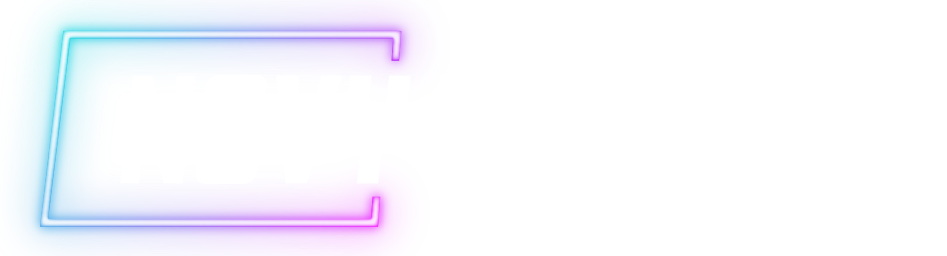 © 2022, 2024 Jeannie Novak All rights reserved.
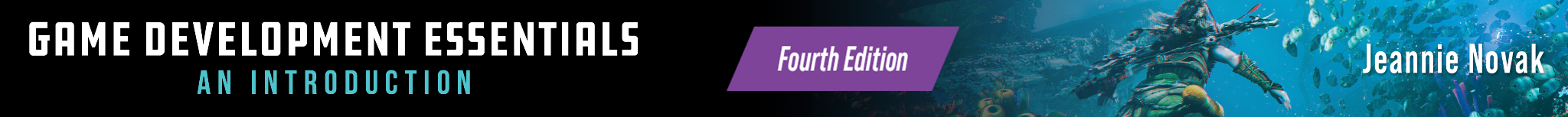 Community Management
Forums
Credit: JN
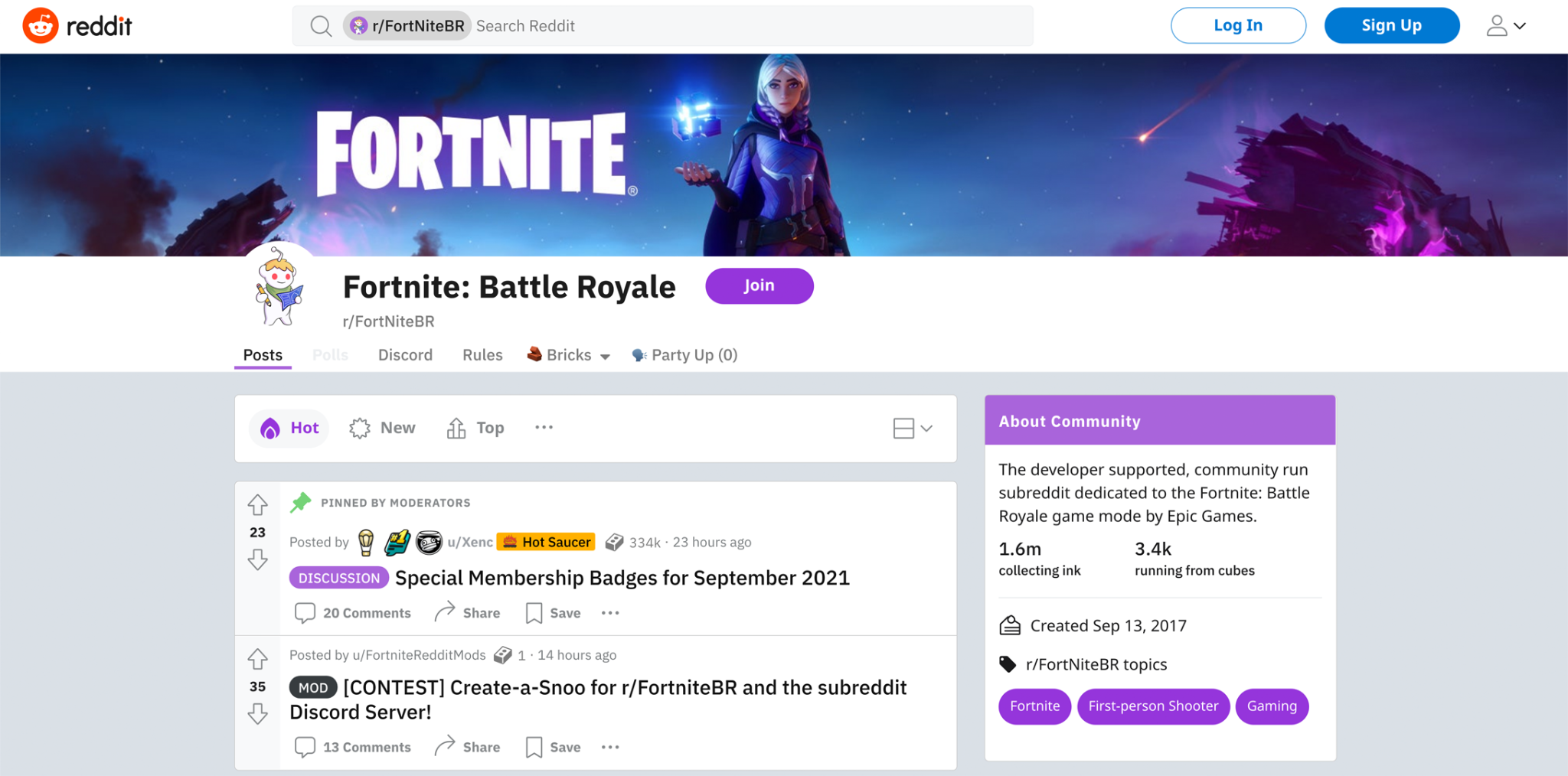 Caption: The Fortnite subreddit boasts more than 1.6 million members and allows for direct communication with Epic Games.
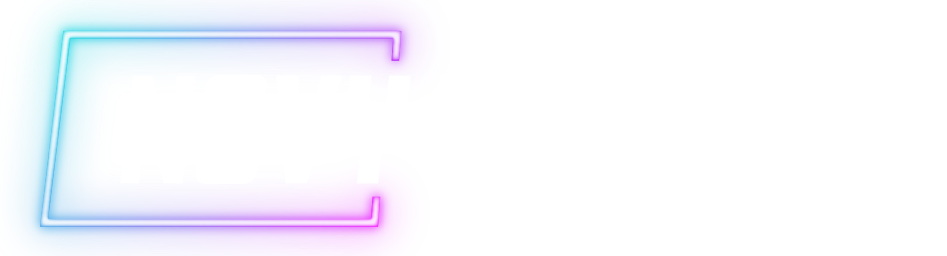 © 2022, 2024 Jeannie Novak All rights reserved.
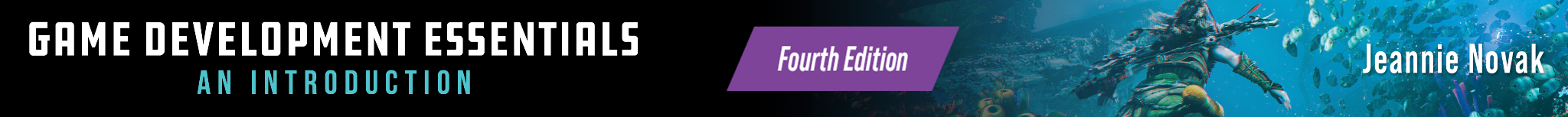 Community Management
Newsletter
Credit: JN
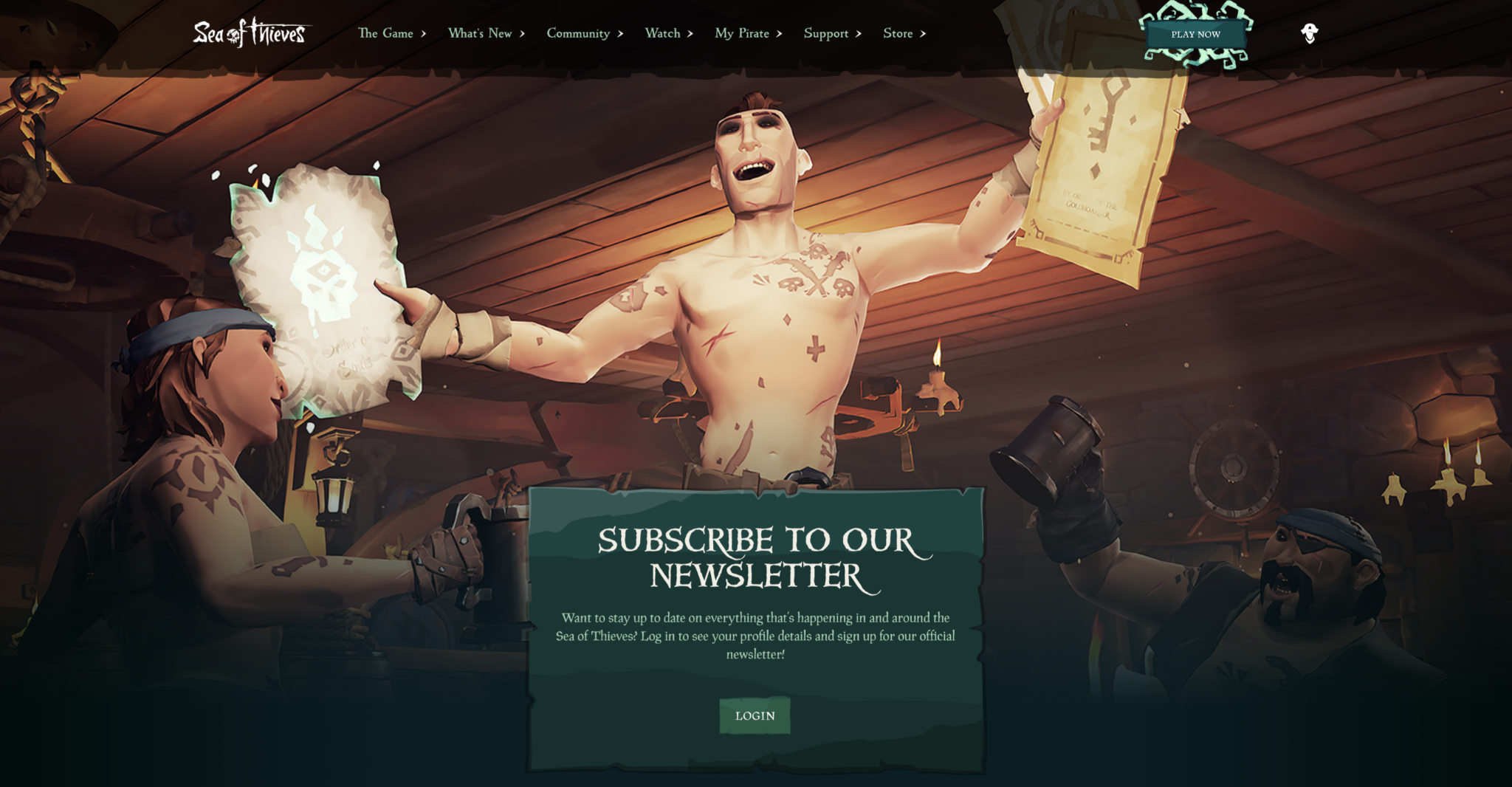 Caption: Subscription prompt for the Sea of Thieves newsletter.
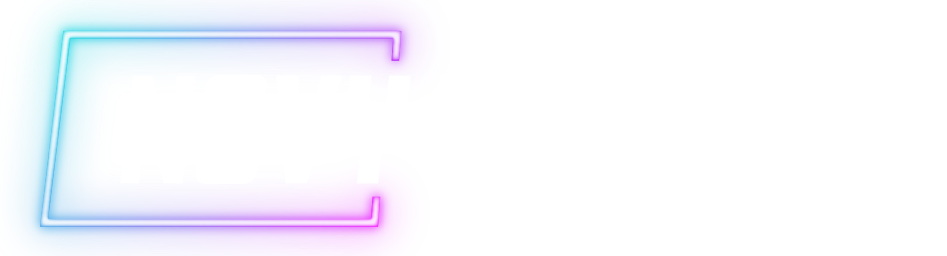 © 2022, 2024 Jeannie Novak All rights reserved.
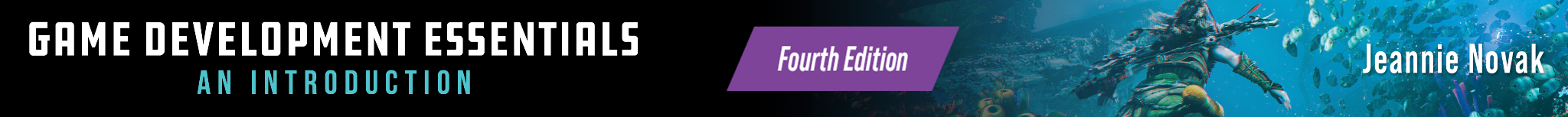 Community Management
Social Media
Credit: JN
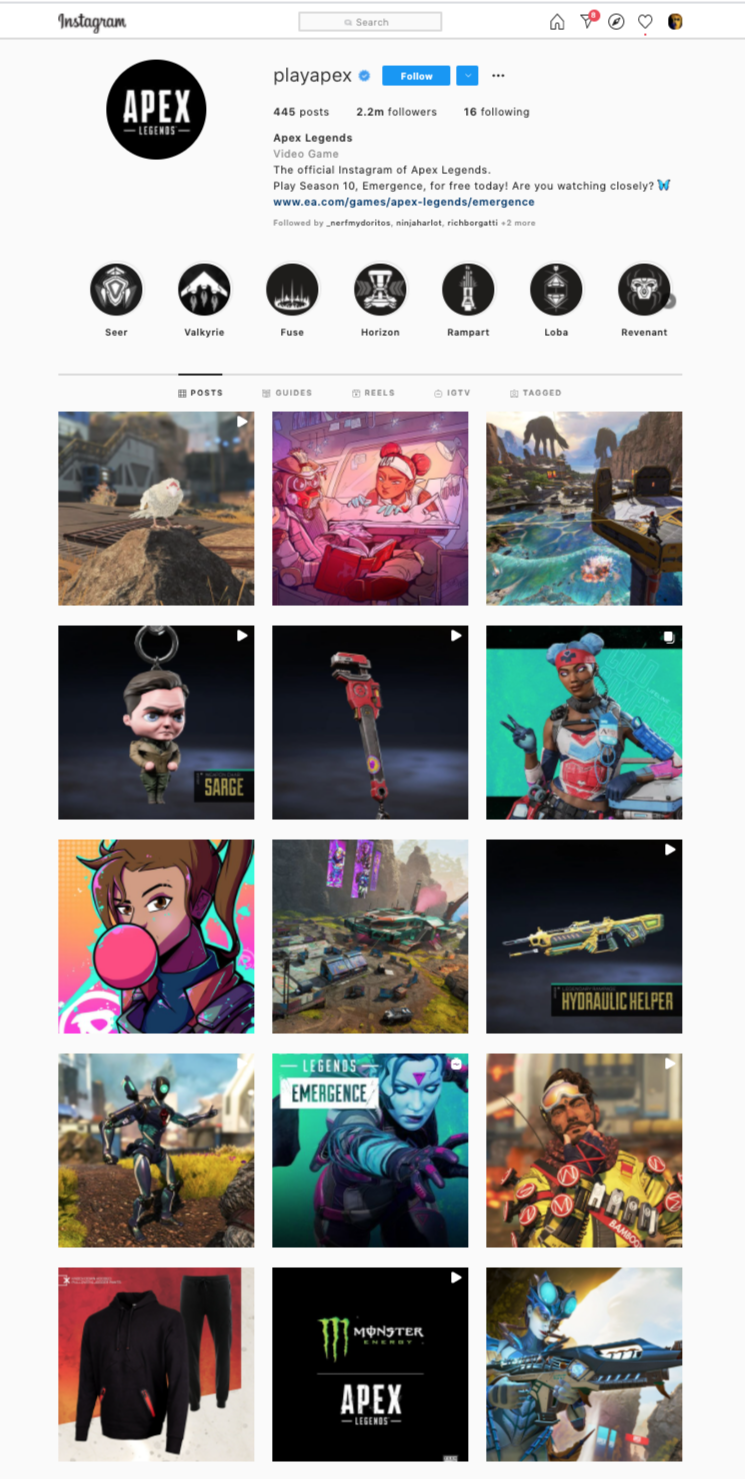 Caption: The Apex Legends Instagram profile features news, IGTV videos, and merch promotions.
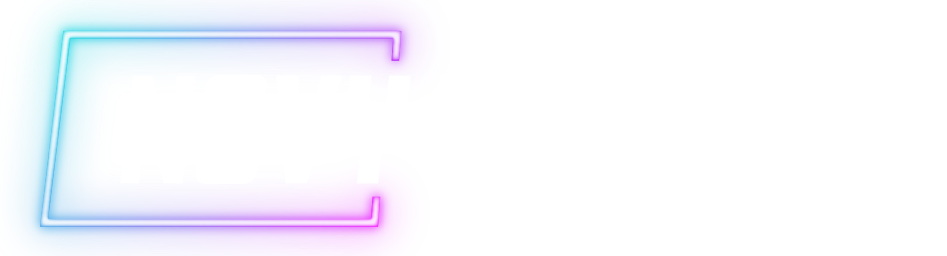 © 2022, 2024 Jeannie Novak All rights reserved.
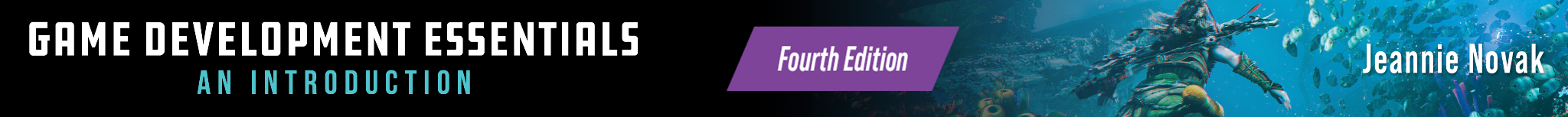 Community Management
Blog
Credit: JN
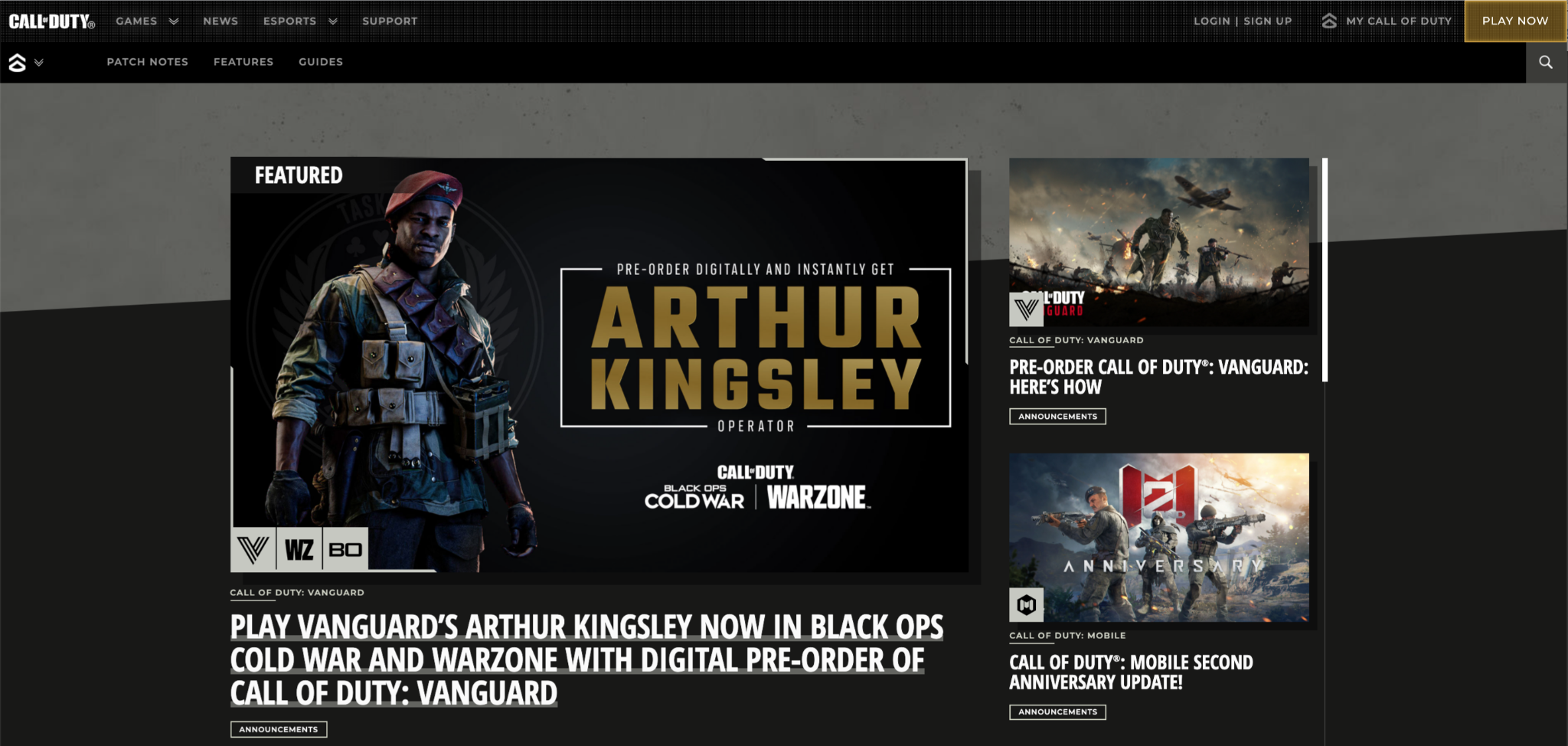 Caption: The Call of Duty blog provides news, strategies, patch notes, bundles, and information on open beta tests to the series.
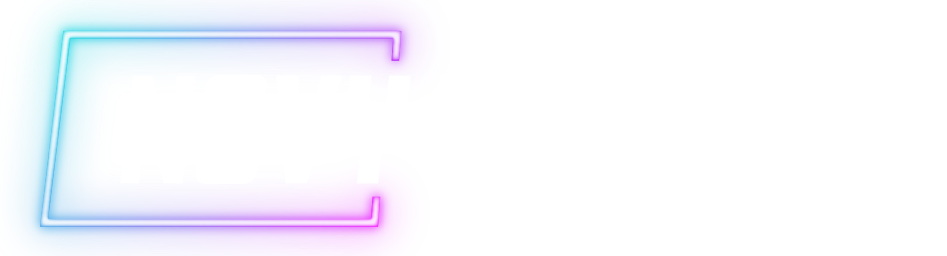 © 2022, 2024 Jeannie Novak All rights reserved.
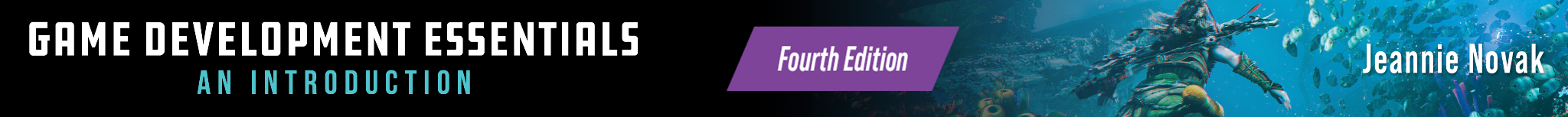 Community Management
Wiki
Credit: JN
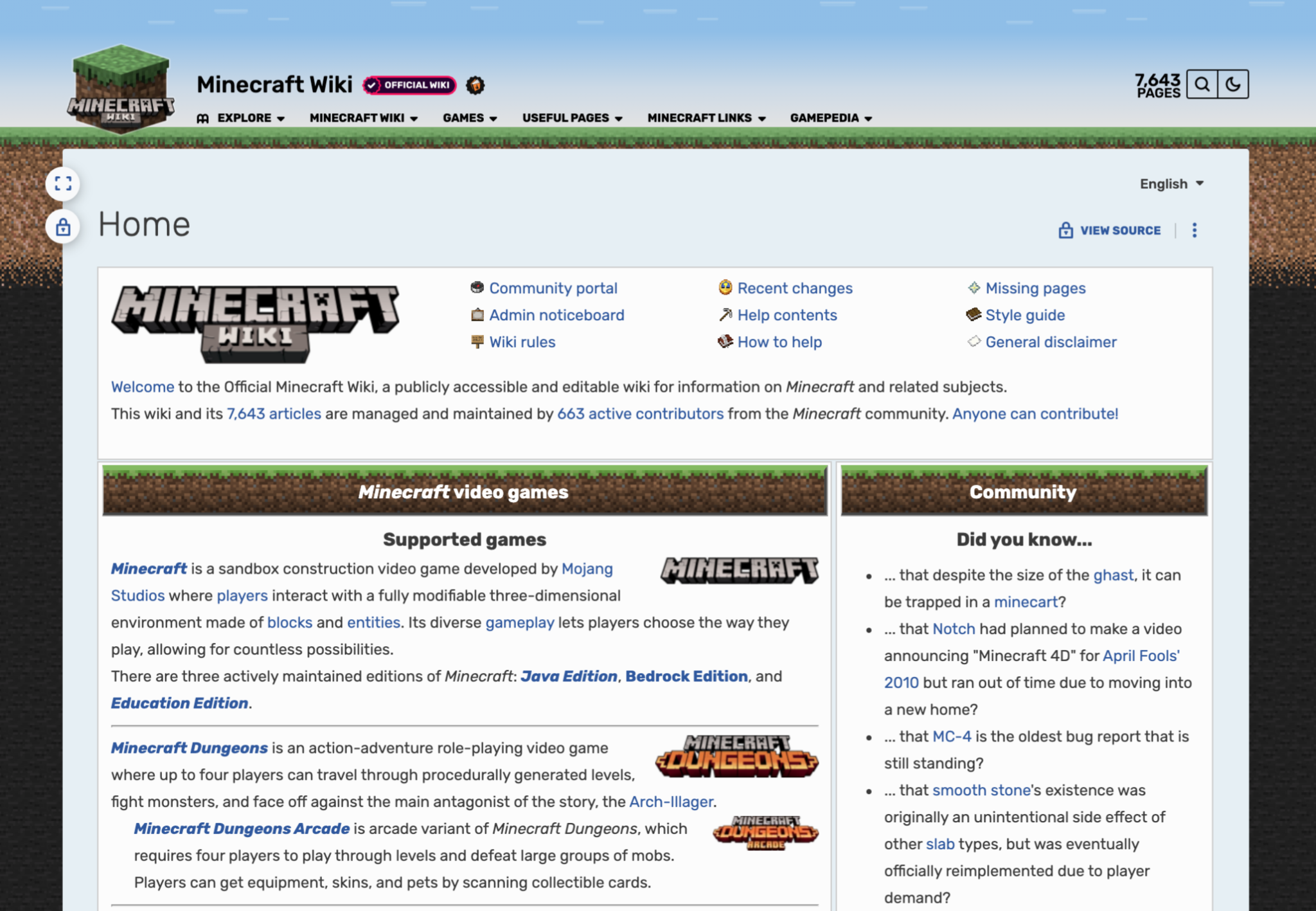 Caption: The Minecraft Wiki features a wealth of information on achievements, blocks, items, effects, recipes, and game modes.
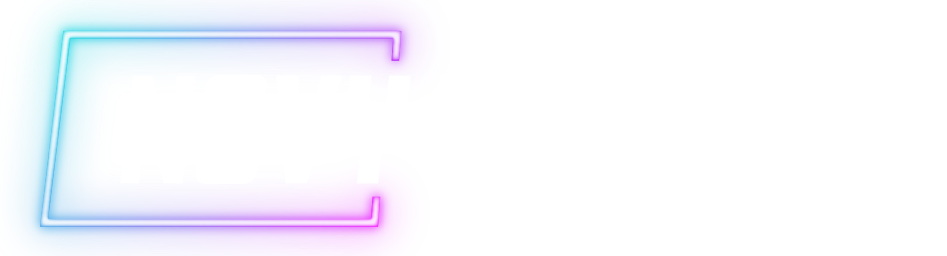 © 2022, 2024 Jeannie Novak All rights reserved.
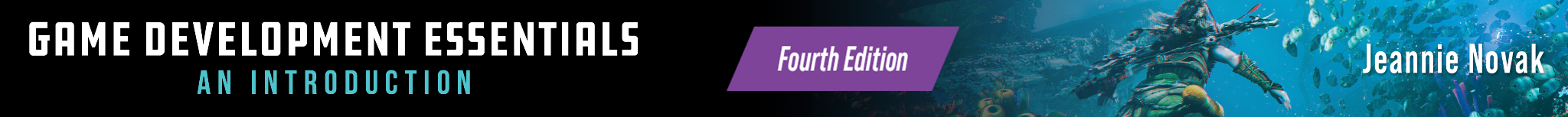 Community Management
In-Game Events
Credit: Nintendo
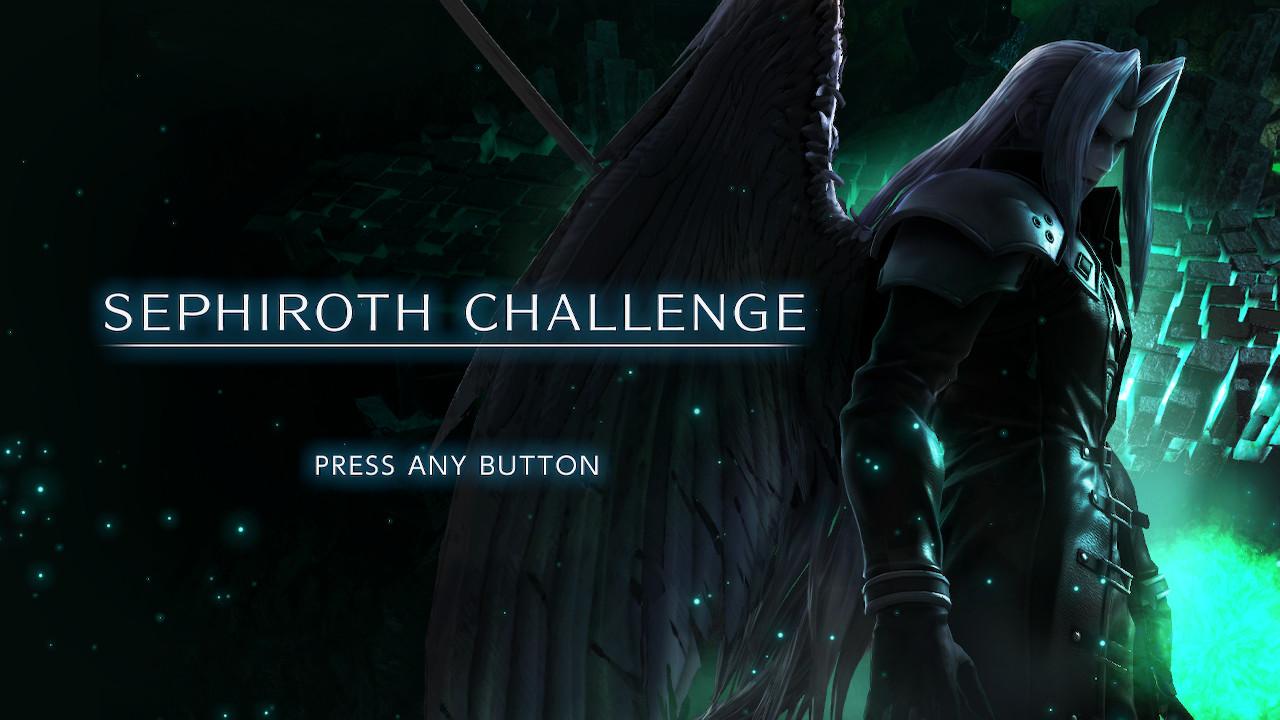 Caption: In Super Smash Bros. Ultimate, the Sephiroth Challenge allowed players to battle the notorious Final Fantasy character at three difficulties prior to his official release in the game.
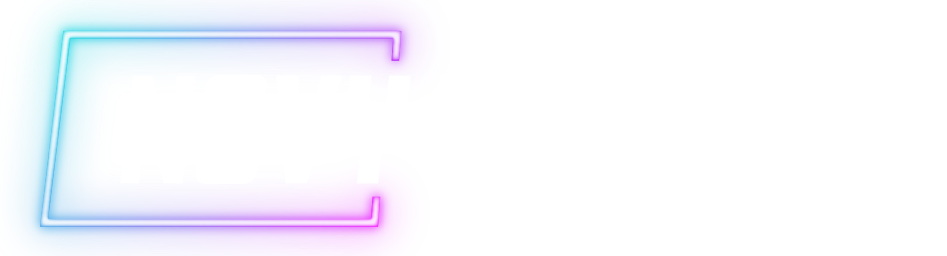 © 2022, 2024 Jeannie Novak All rights reserved.
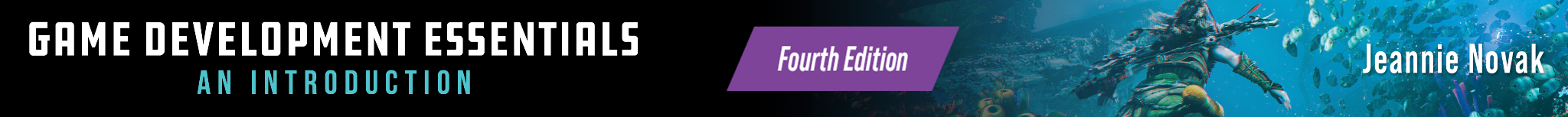 Prosumerism: Player as Developer
Mods
Credit: JN
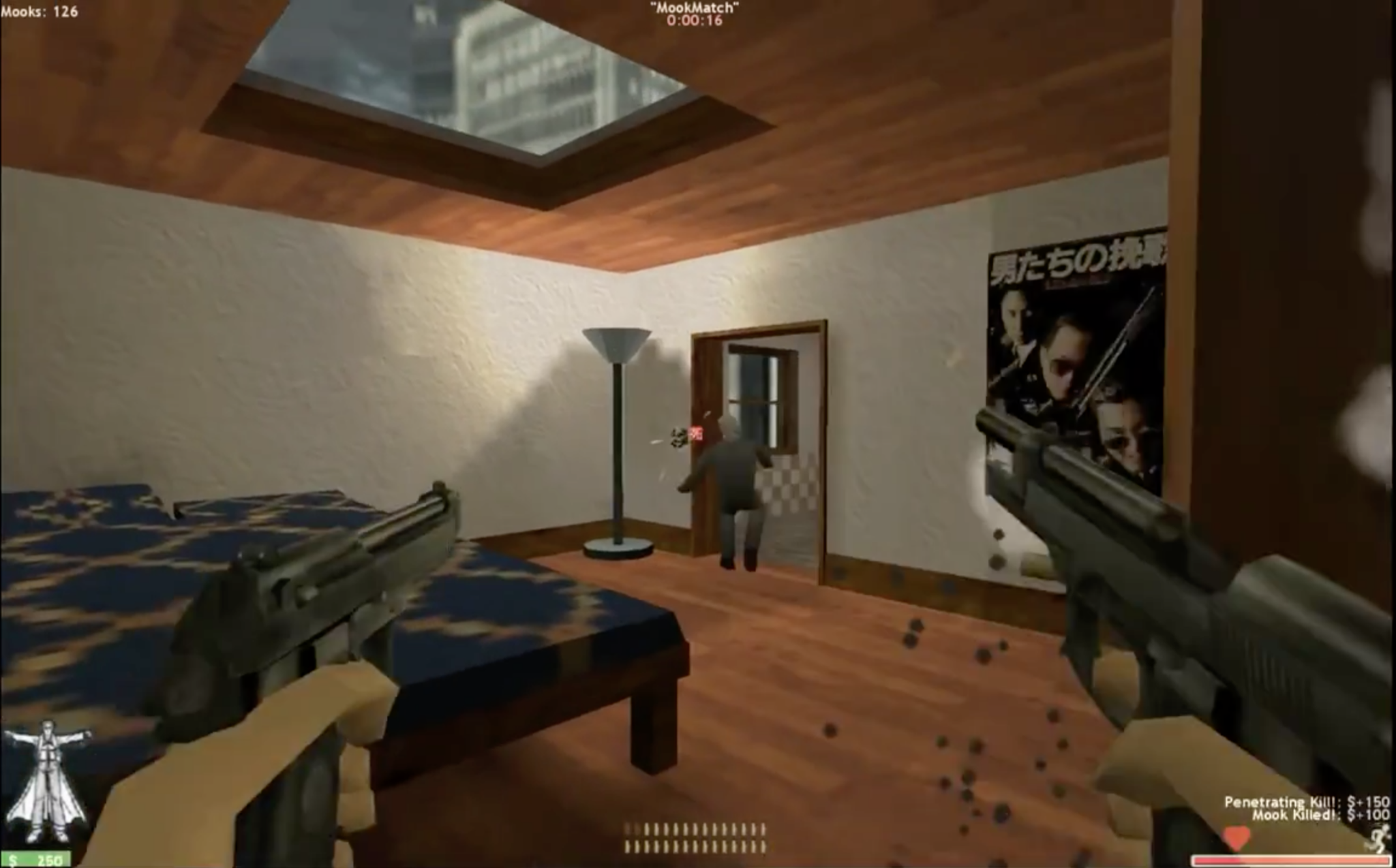 Caption: The Opera is one of many popular mods based on the original Half-Life.
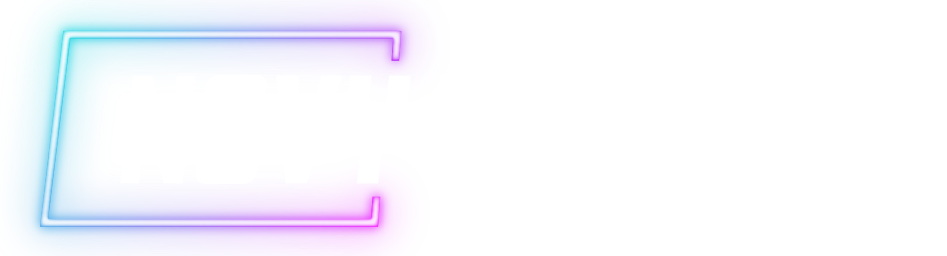 © 2022, 2024 Jeannie Novak All rights reserved.
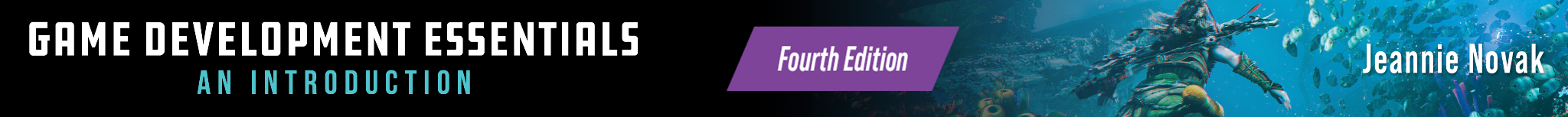 Prosumerism: Player as Developer
Fan Art & Fiction
Credit: Nell Fallcard | www.nell-f.com
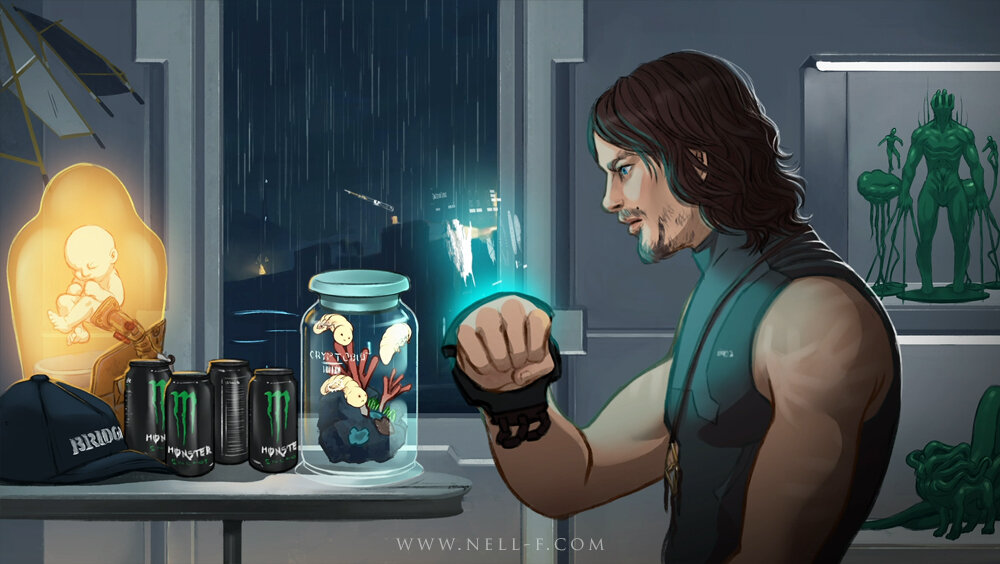 Caption: Fan-created art by Nell Fallcard of Sam Porter Bridges from Death Stranding.
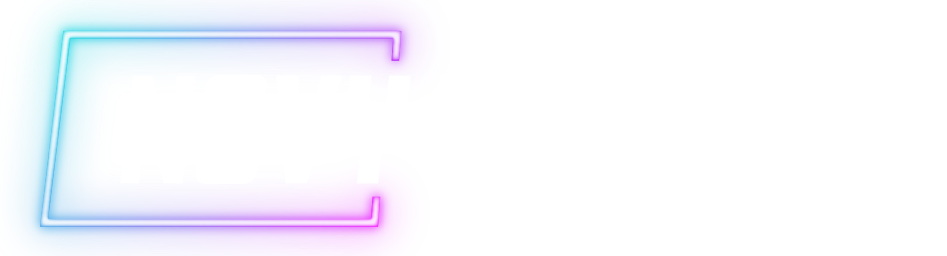 © 2022, 2024 Jeannie Novak All rights reserved.
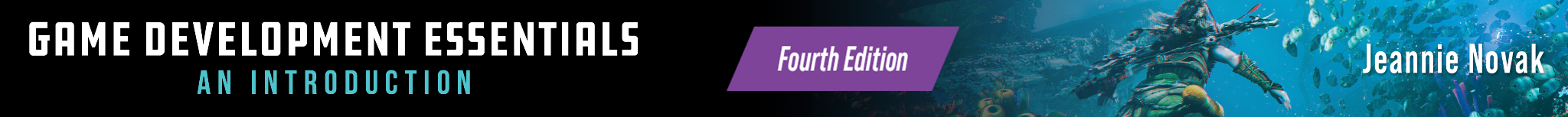 Prosumerism: Player as Developer
Fan Sites
Credit: JN
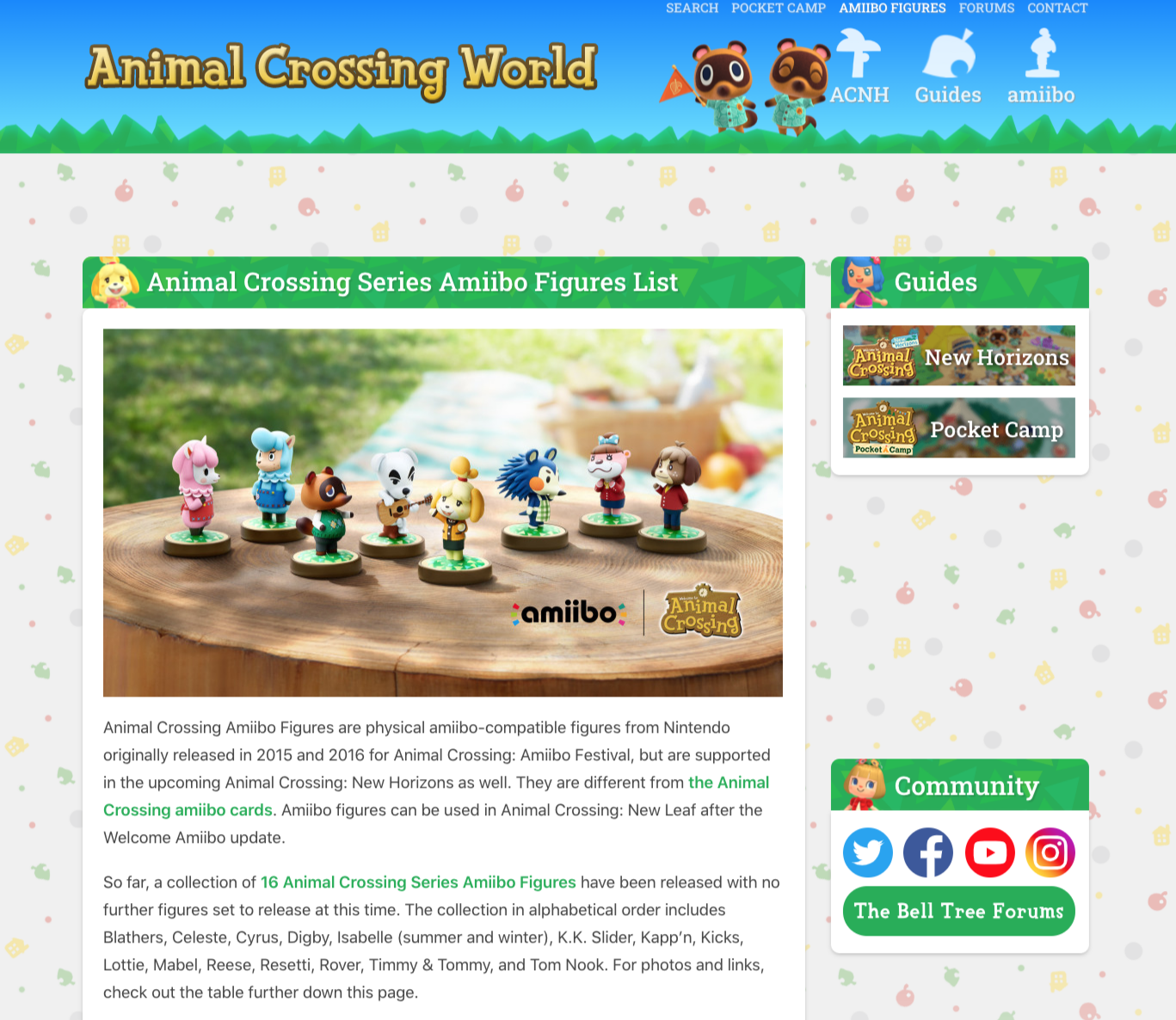 Caption: The Animal Crossing World fan site features player forums, guides, and merch.
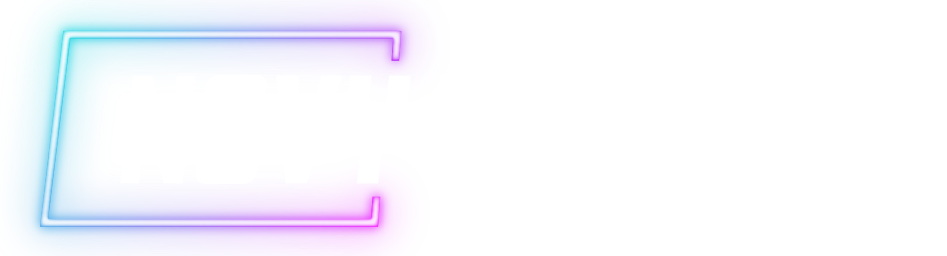 © 2022, 2024 Jeannie Novak All rights reserved.
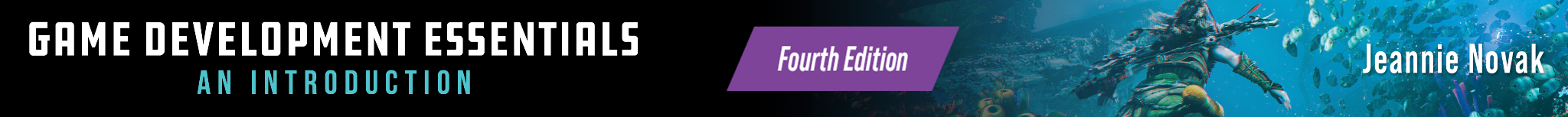 CHAPTER 12
REVIEW EXERCISES
1
What are some effective marketing strategies used by game companies? What are some distinctions between the roles associated with marketing—including promotion, advertising, public relations, and sales?
How does community management enhance a game’s credibility and extend its life? What are some techniques used by community managers to encourage “prosumerism” in players?
2
3
Applying what you learned about geographics, demographics, and psychographics earlier in this book, create a player community profile for an original game idea. How would you market the game to this community?
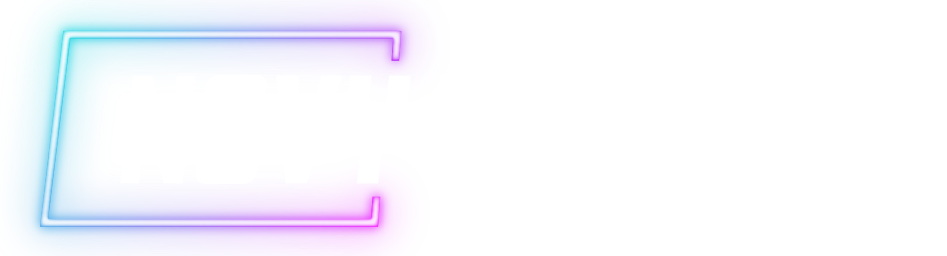 © 2022, 2024 Jeannie Novak All rights reserved.
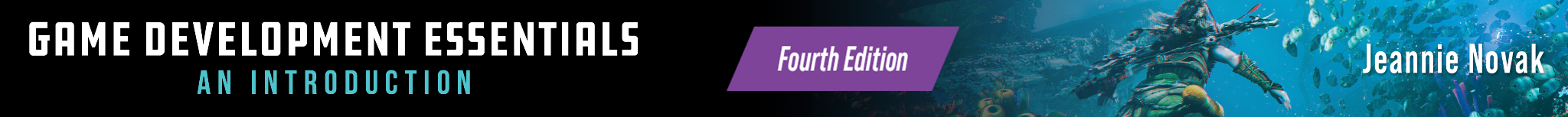 CHAPTER 12
REVIEW EXERCISES
4
What is the significance of modding and beta-testing communities with regard to the player-developer relationship?
Search for player communities centered around one of your favorite games—and participate in
some forums. What sorts of topics are discussed? How do players create a bond with one another?
5
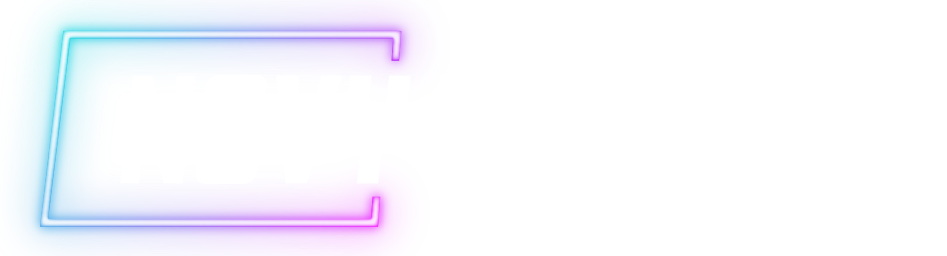 © 2022, 2024 Jeannie Novak All rights reserved.